Summer Programming for Reaching New Audiences
Ruomei Gao, Jackson State University
Nick Spicher, Science Factory (Eugene, OR)
Christine Stull, Discovery Center (Elmira, NY)
Karlisa Callwood, Miami Science Museum
Summer Program for Reaching New Audiences – Nano-Informal Education at Jackson State University
Ruomei Gao
Department of Chemistry and Biochemistry at Jackson State University
Chemistry and Physics Department at SUNY College at Old Westbury
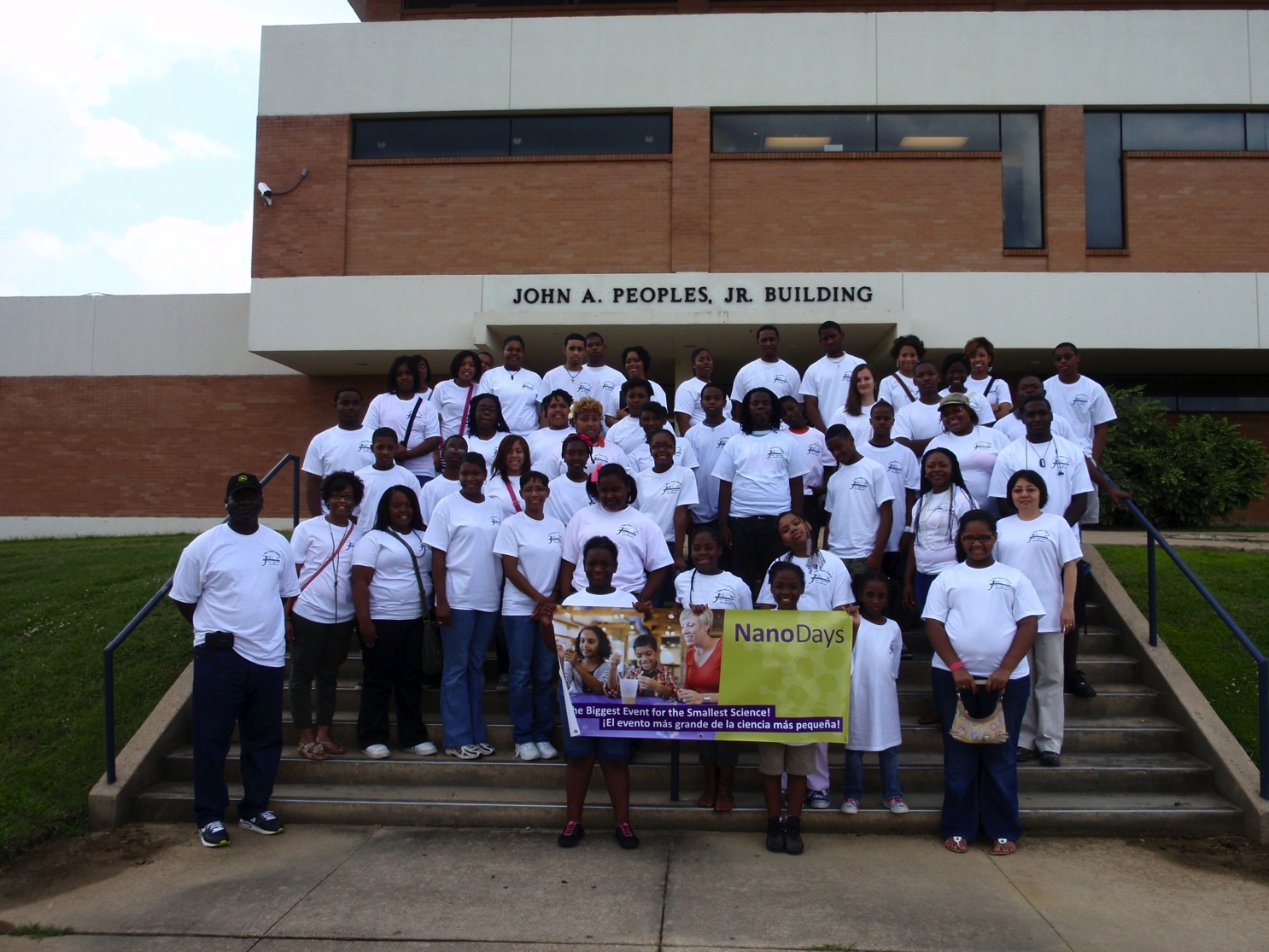 1-Day NanoCamp at JSU on June 16, 2012
Projects:
Morning session: Hydrophobic and Hydrophilic Polymers, Solar Energy, Wind Power, Spectrophotometric Mini-Experiment
Afternoon session: NanoDay and Story time with ~ 15 hand-on project 
Students/faculty/staff instructors:
Josephine Cain-Smith, Dalephine E. Davis, Plato Davis, Attilah Edges, Ruomei Gao, Anastasia Golius, Megan Lowe, Danielle McShan, Jean Negou-Negou and Willie Wesley
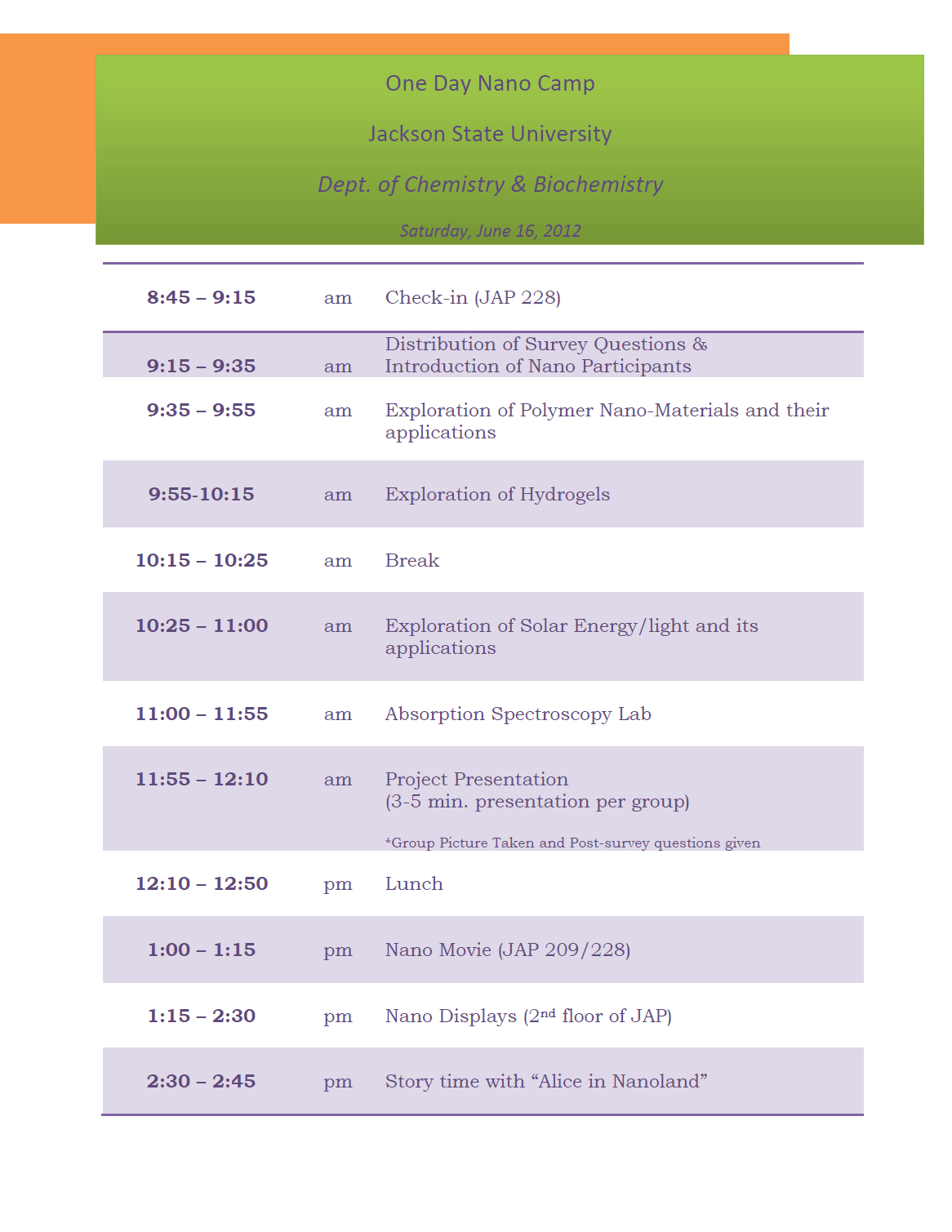 1-Day Nano Camp
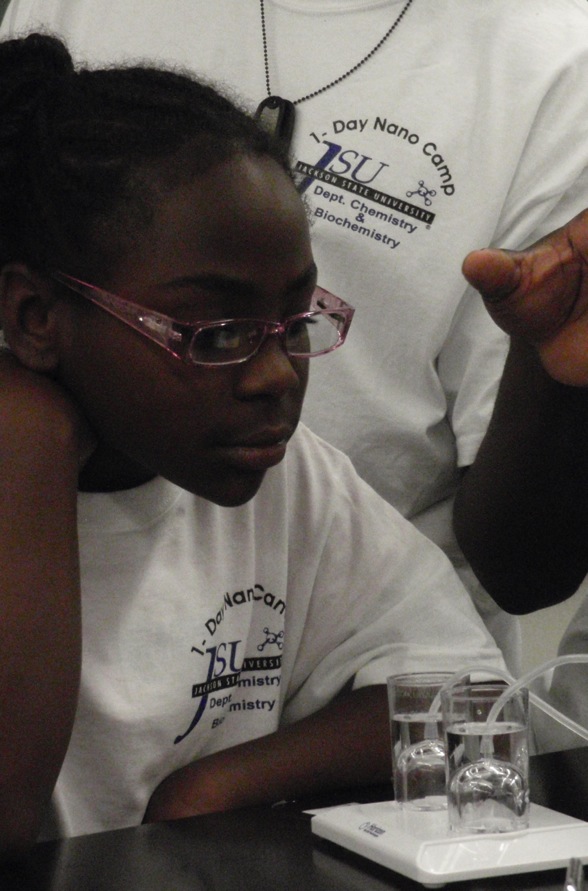 1-Day Nano Camp Projects
Polymer Nano-Materials
Water-Resistant Polymeric materials and their applications
Hydrogels
Experiment: Hydrophobicity Test
Solar Energy/Wind Power/Fuel Cells and their applications
Hand-on Projects:
Morning Session with 35 students:  Fluorescent glow polymer, Solubility and absorption spectrum measurements, Hydrophobic and hydrophilic polymer, Solar car and fan, Wind power fan and light and Fuel cell fan and light
Afternoon Session with 200 participants: Fluorescent glow polymer, Solubility and absorption spectrum measurements, Hydrophobic and hydrophilic polymer, Solar car and fan, Wind power fan and light, Fuel cell fan and light, nano-size and me, Puzzle, Sun screen, Soda geyser, Story time: Alice in Nanoland
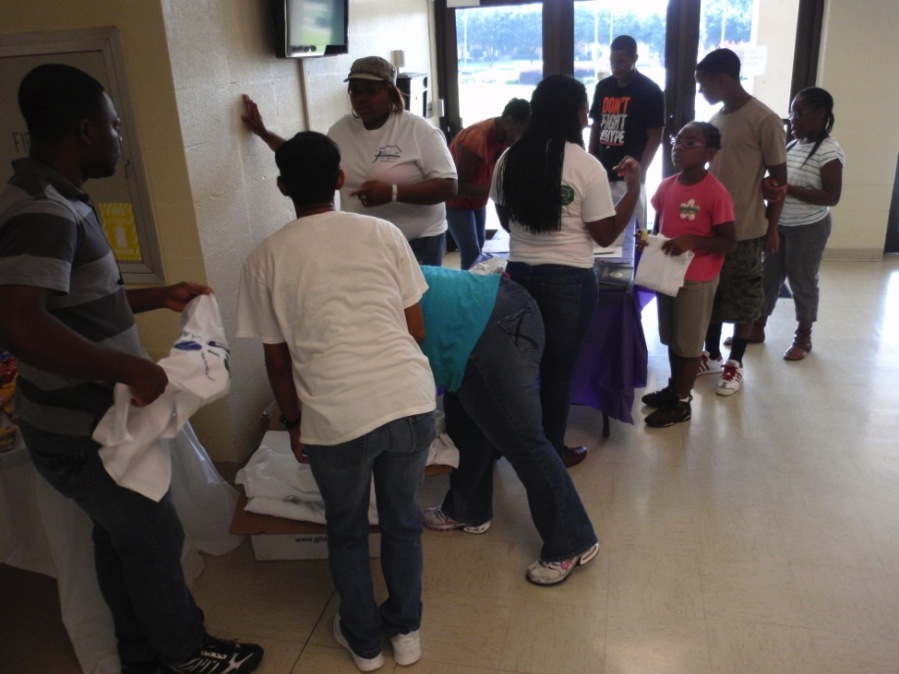 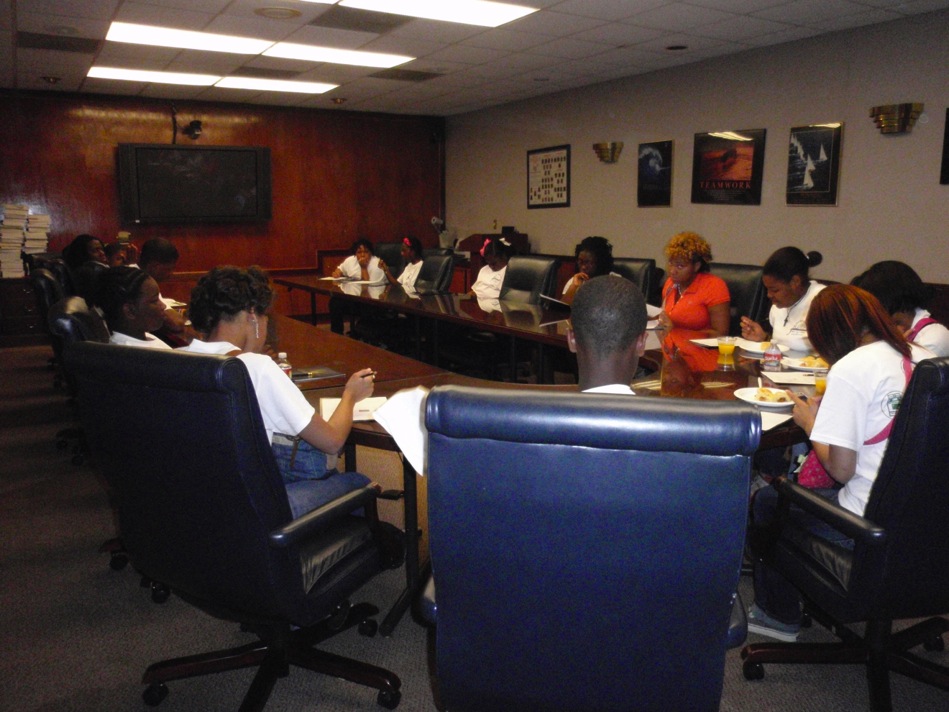 Registration
Survey Time and Breakfast
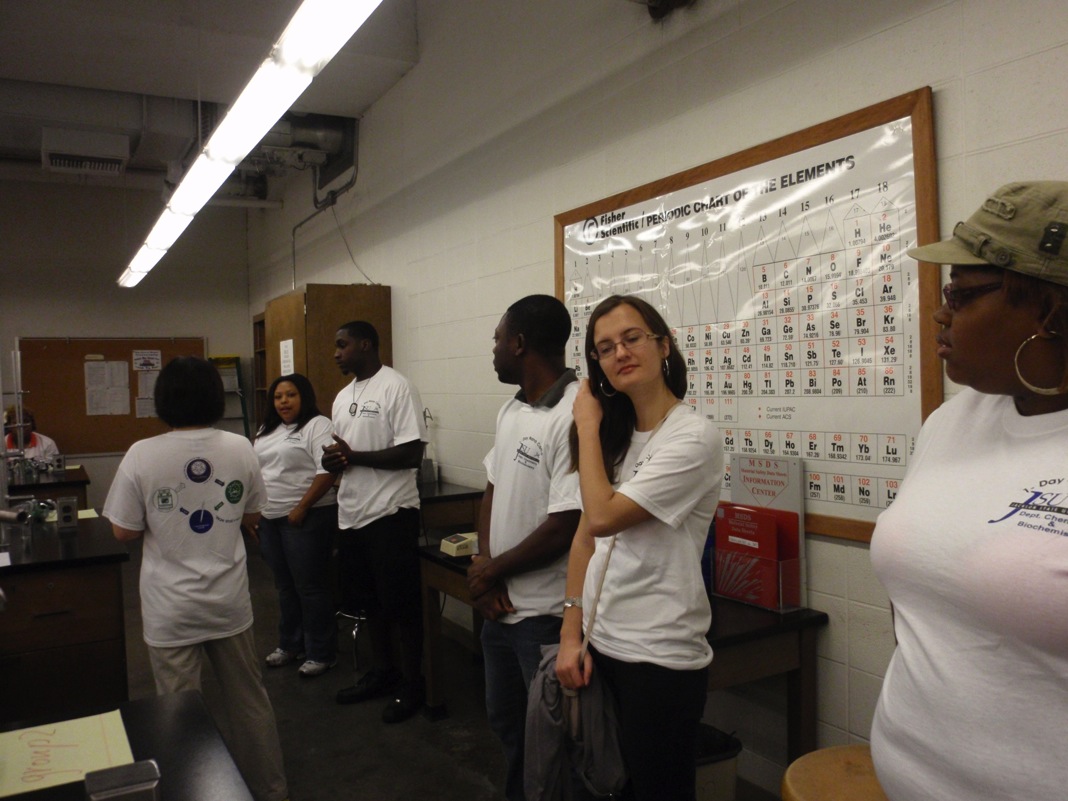 Instructors’ Introduction
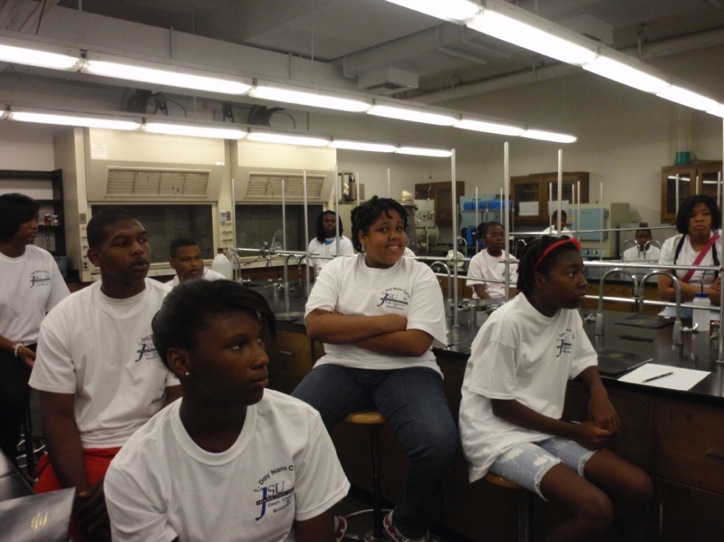 Hydrophobic and Hydrophilic Polymers
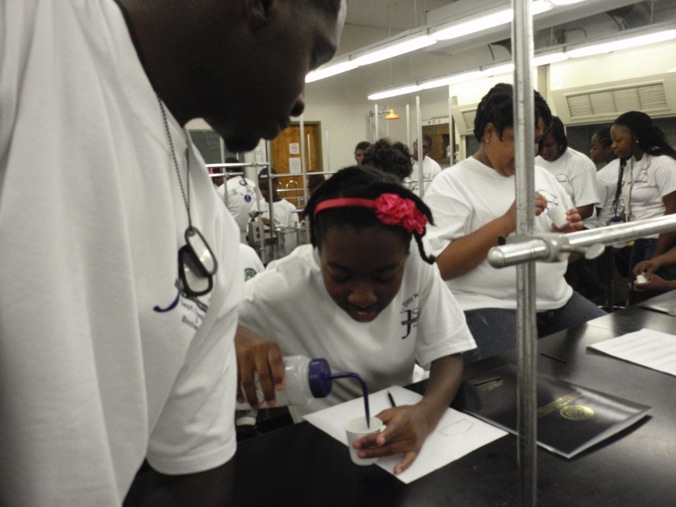 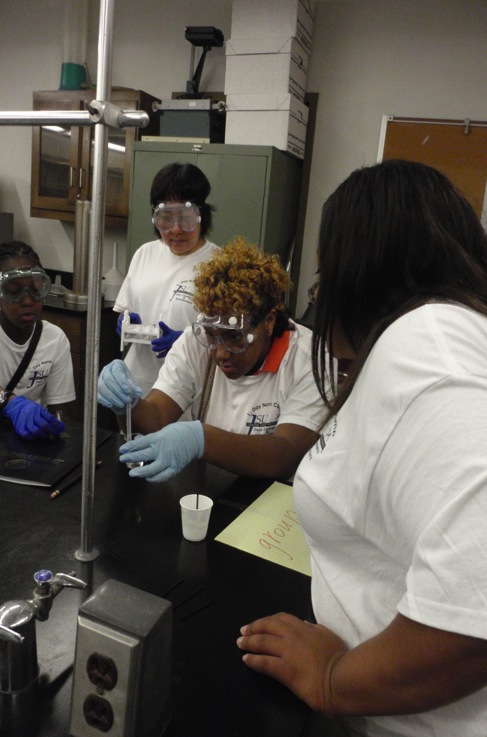 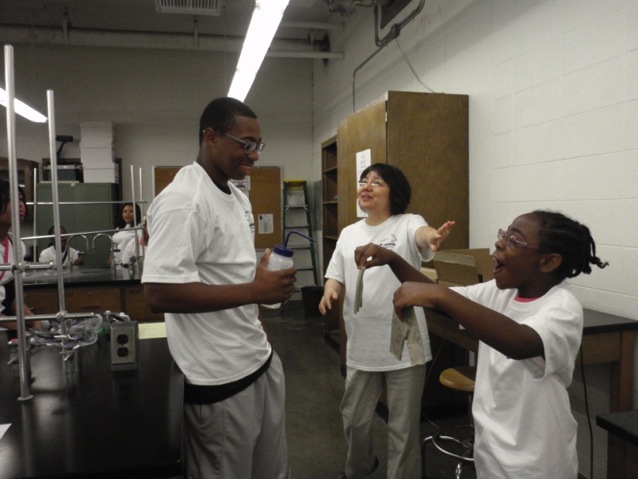 Spectrophotometeric Measurements
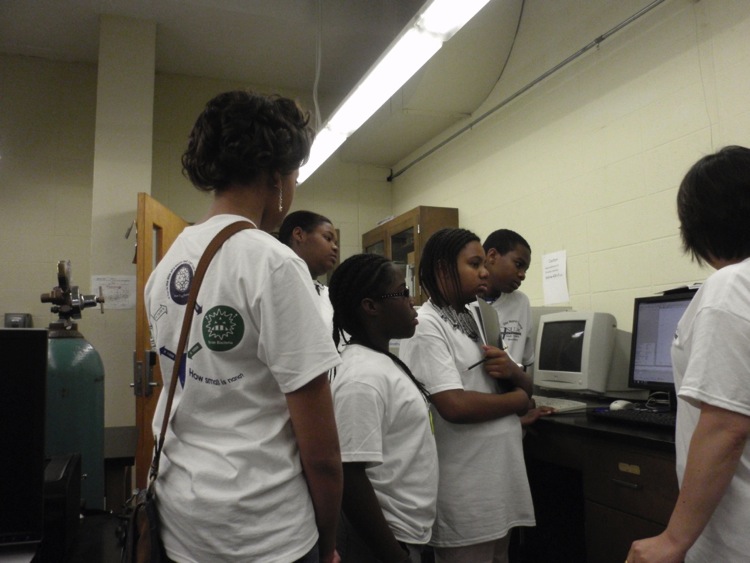 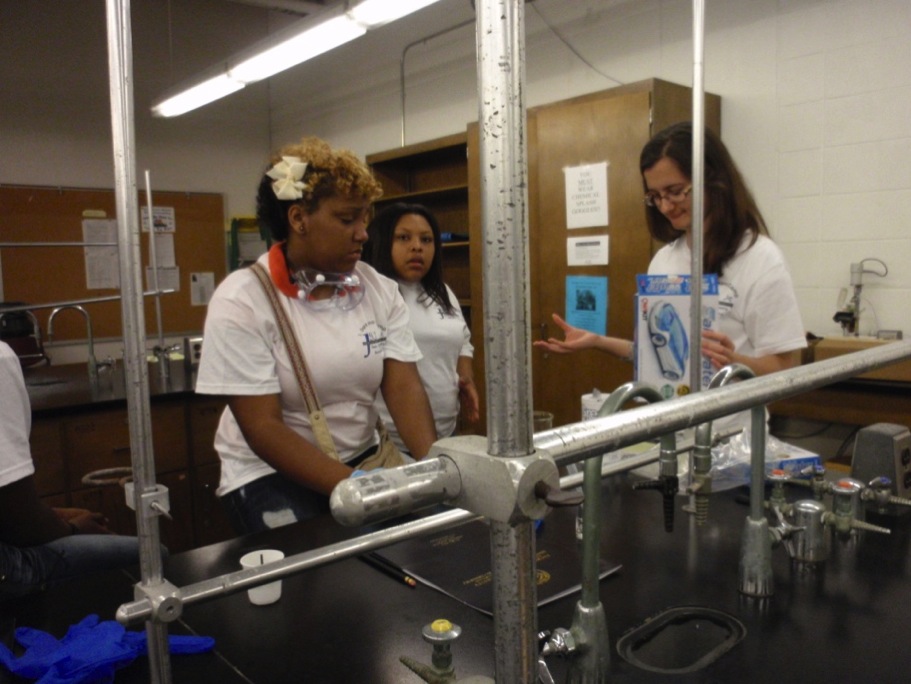 Fuel Cell Group
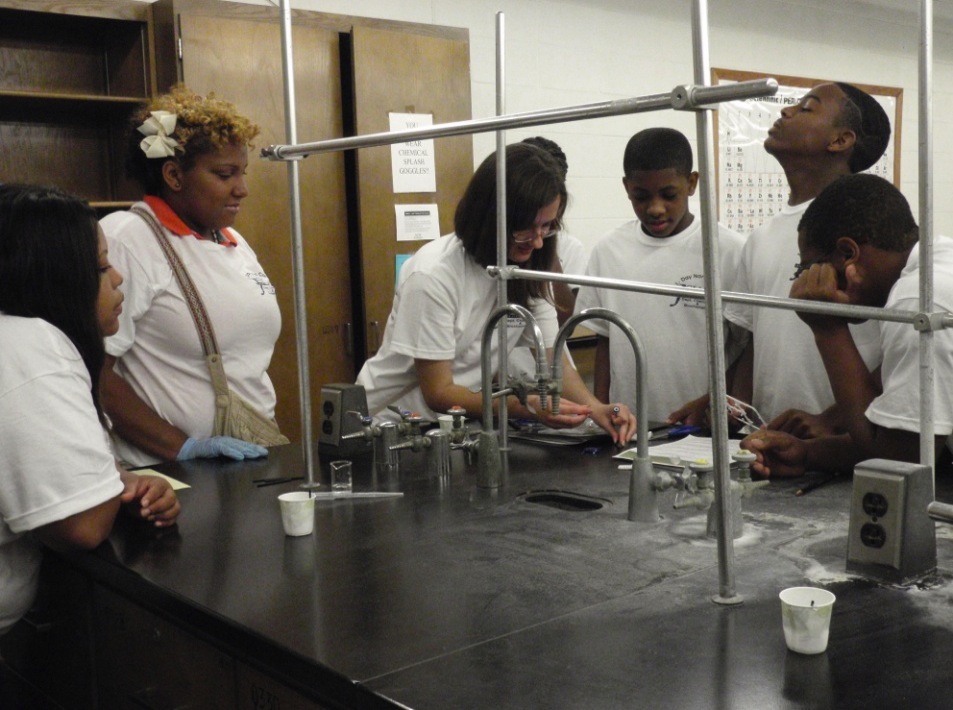 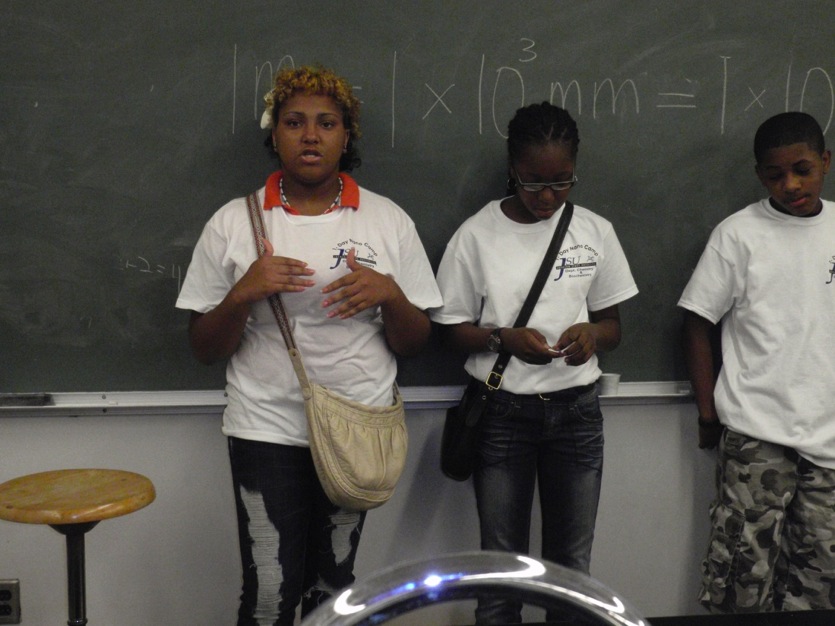 Fuel Cell Group Presentation in Class
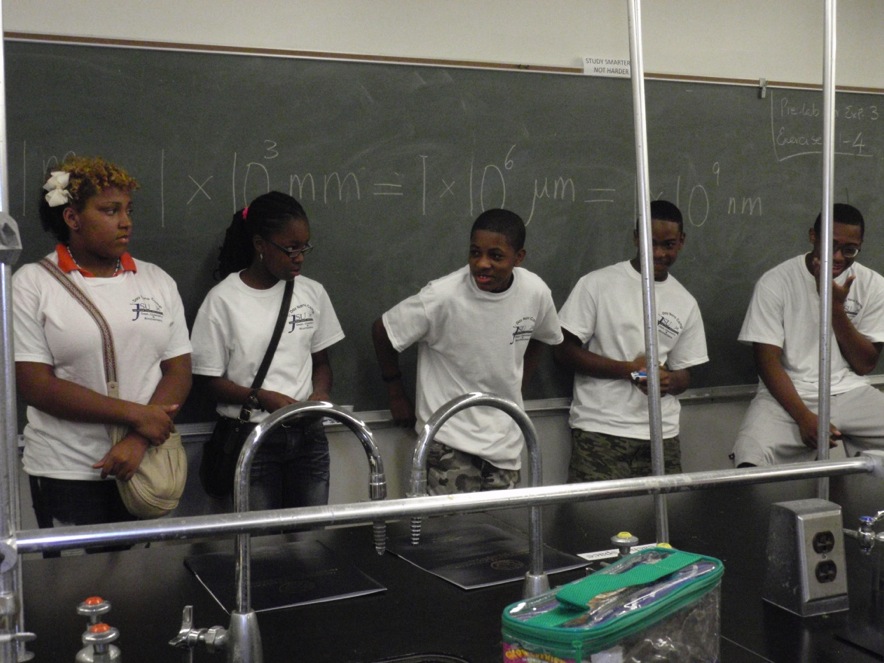 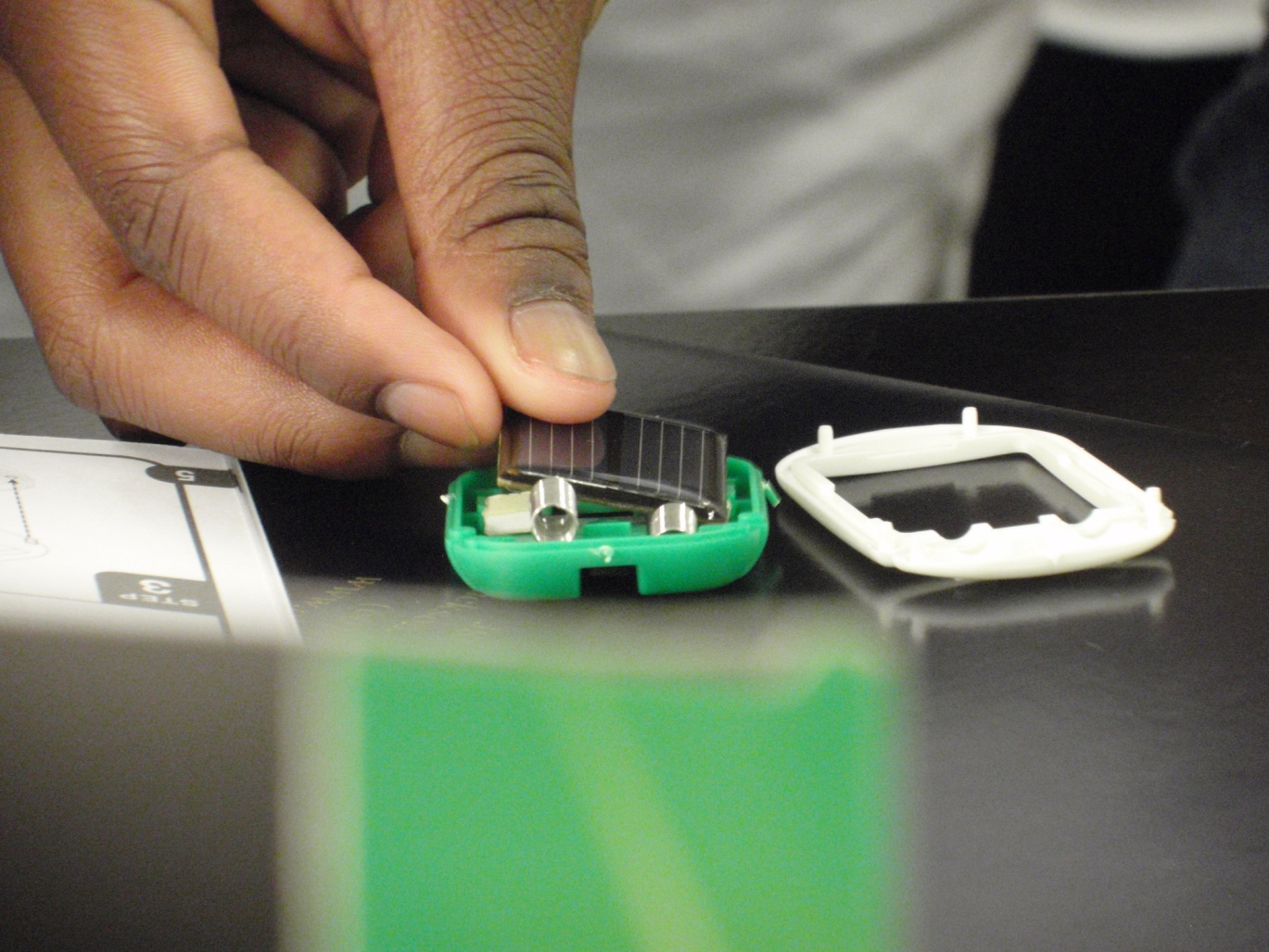 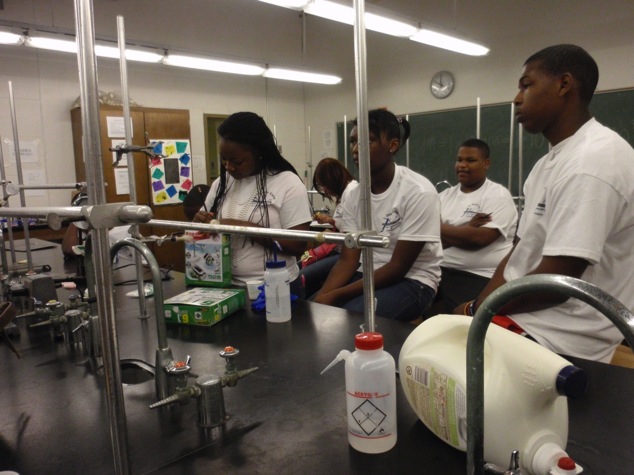 Solar Cell Group
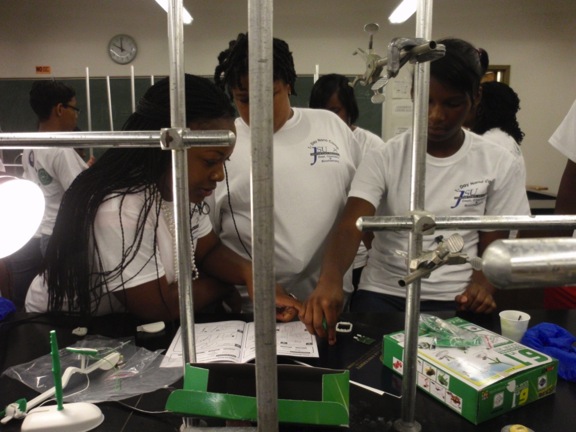 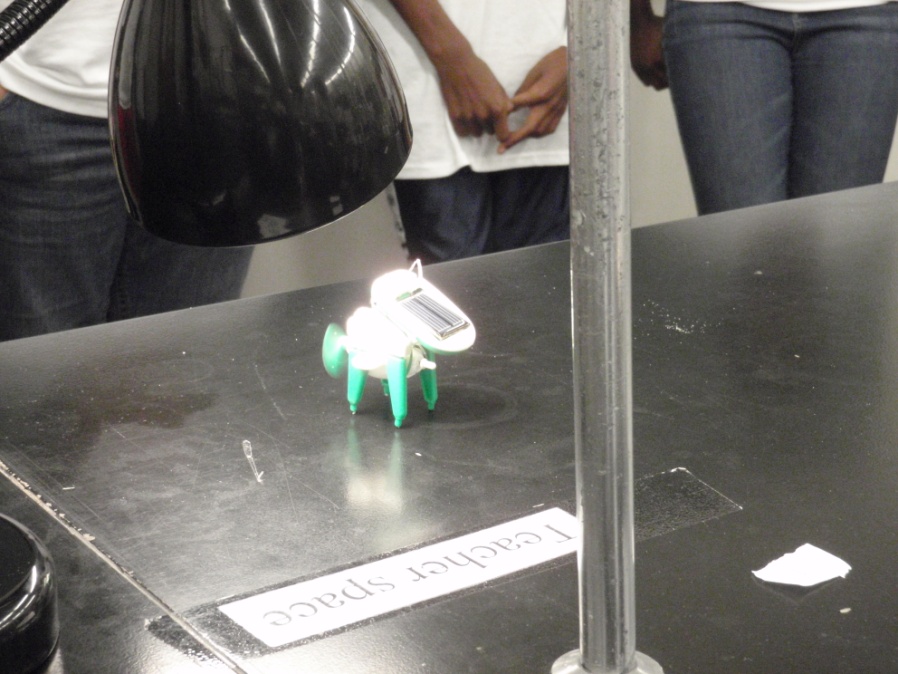 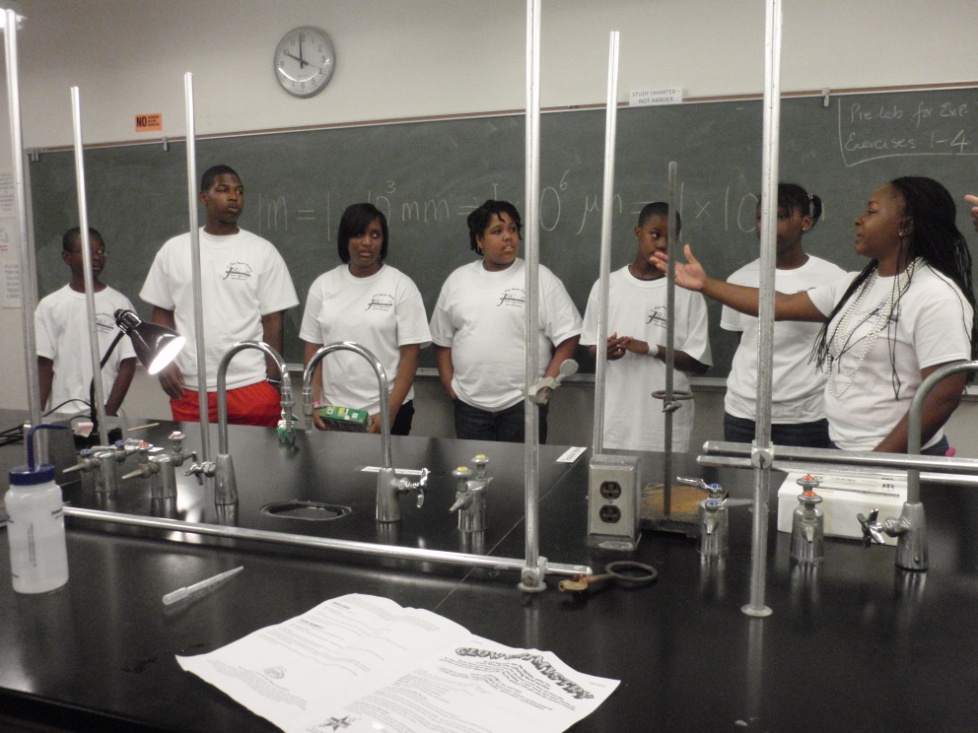 Fuel Cell Group Presentation in Class
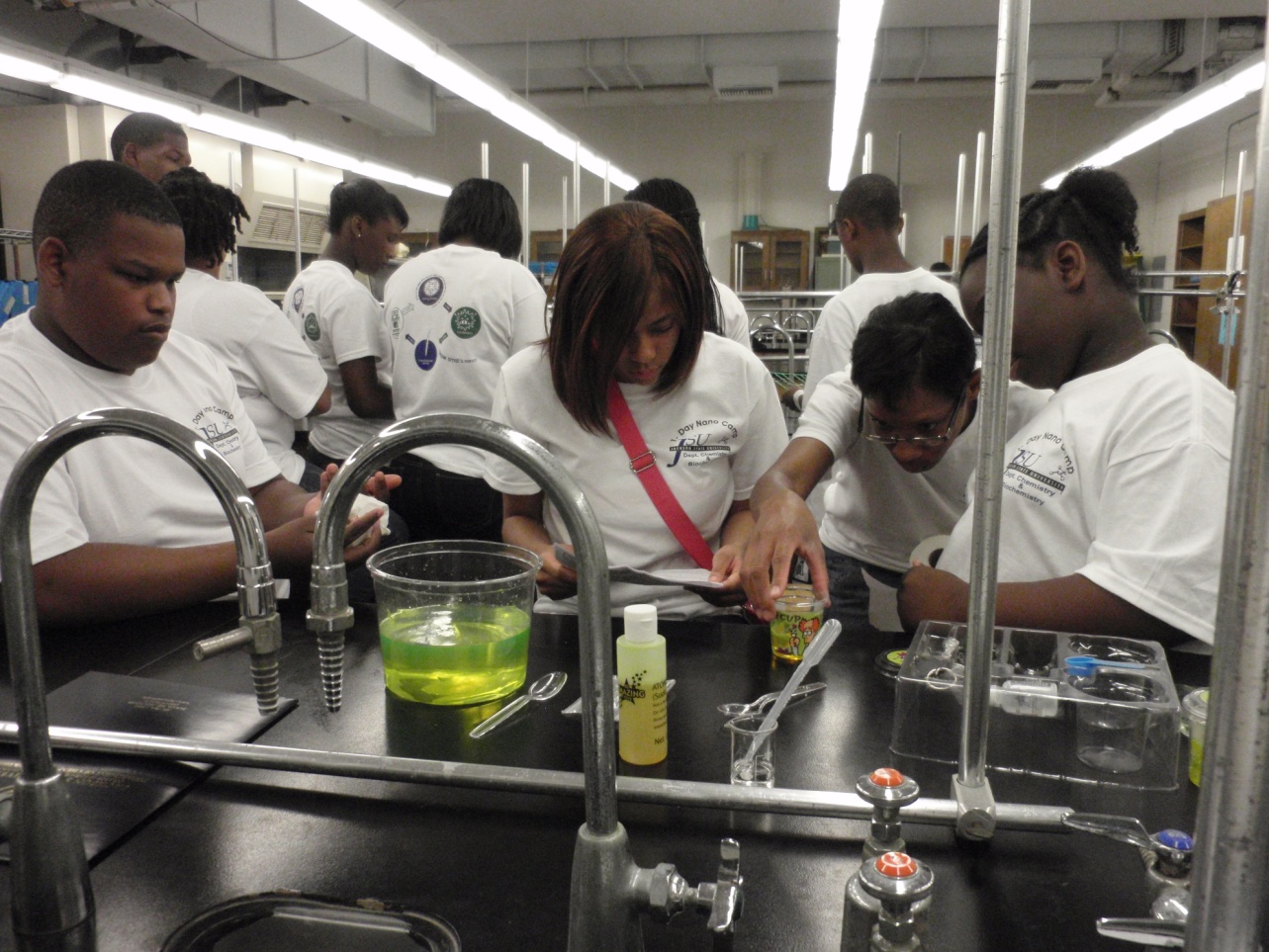 Fluorescent Glow Polymer Group
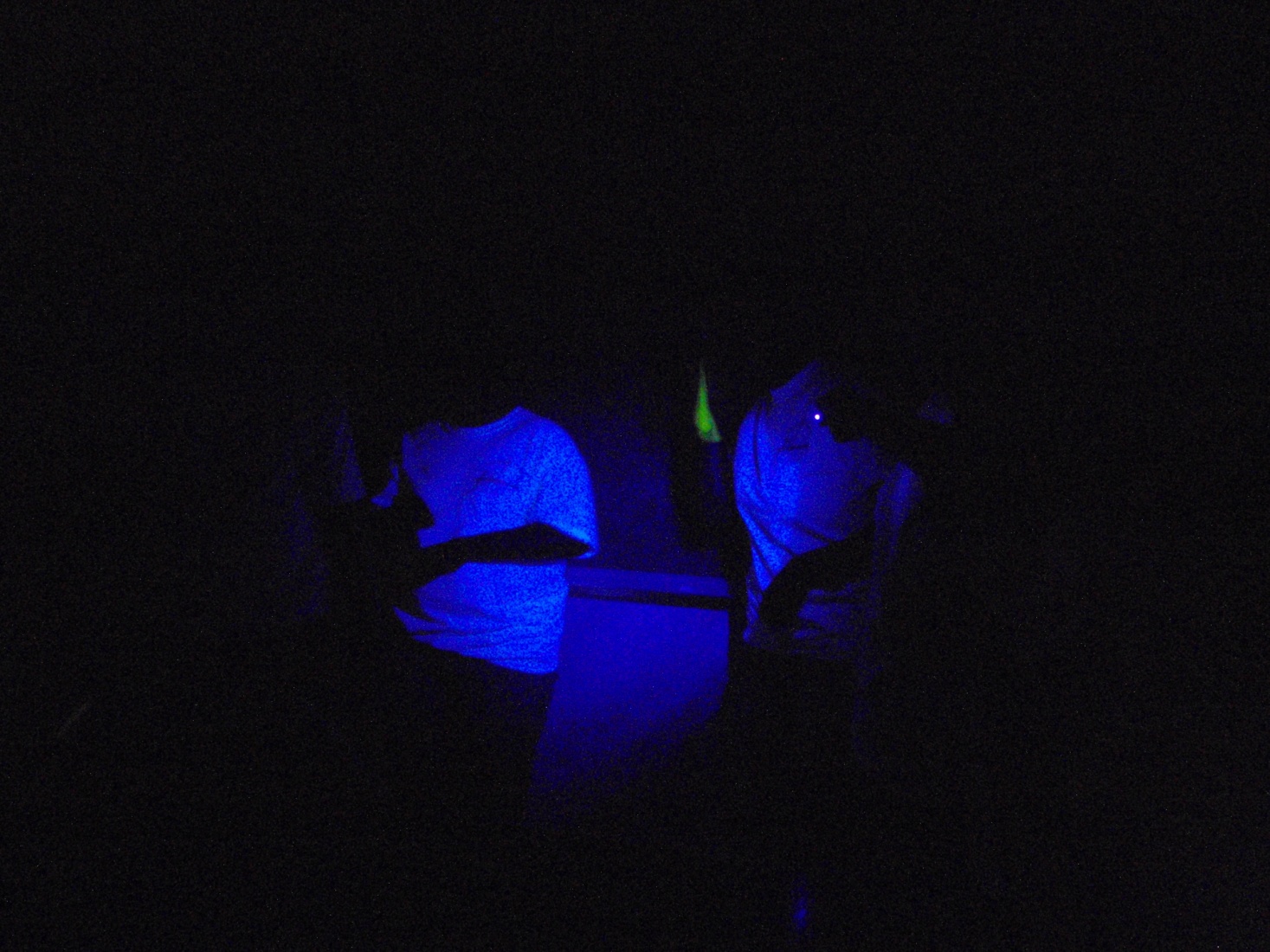 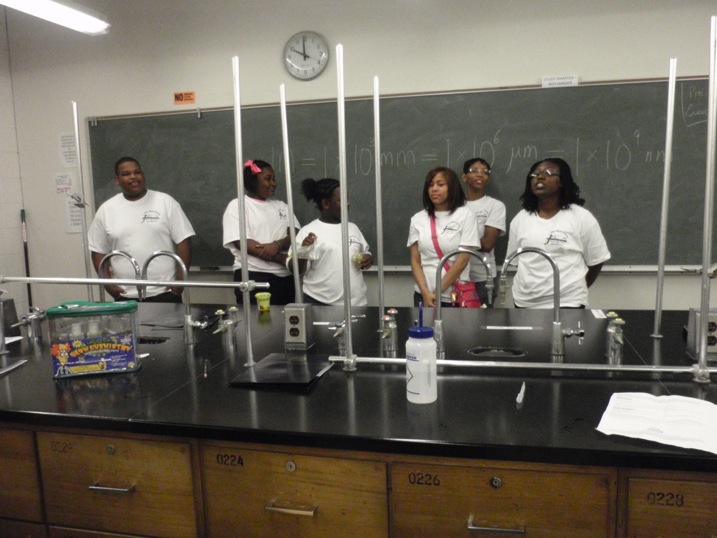 Fluorescent Glow Polymer Group Presentation in Class
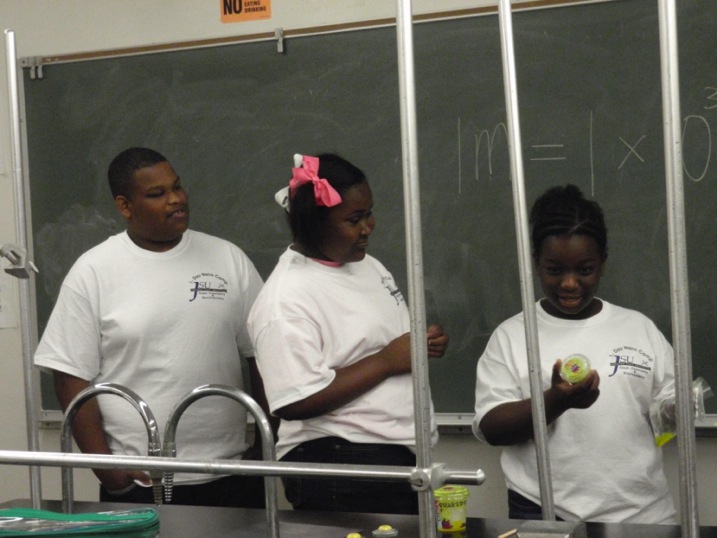 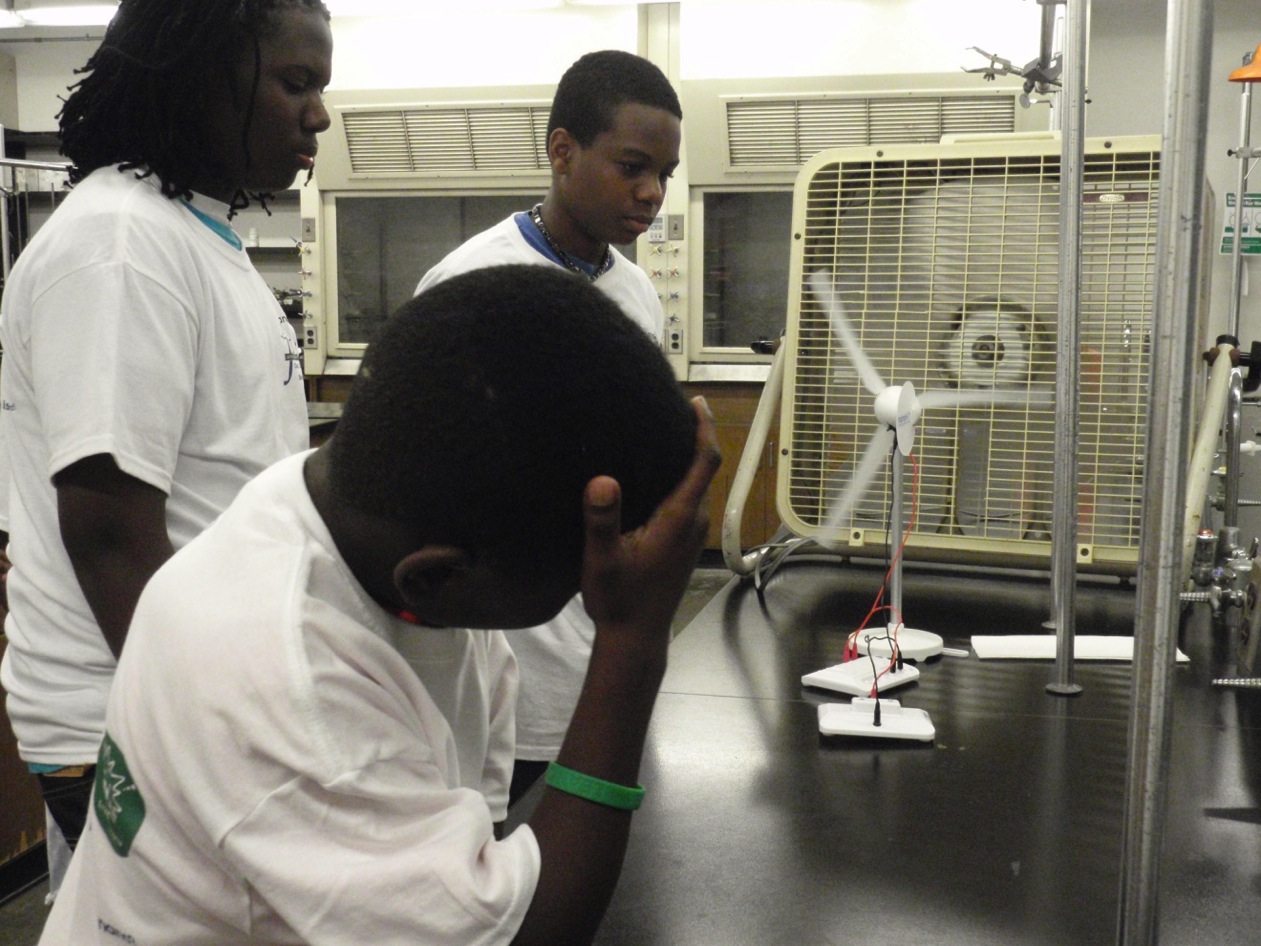 Wind Power & Fuel Cell Group
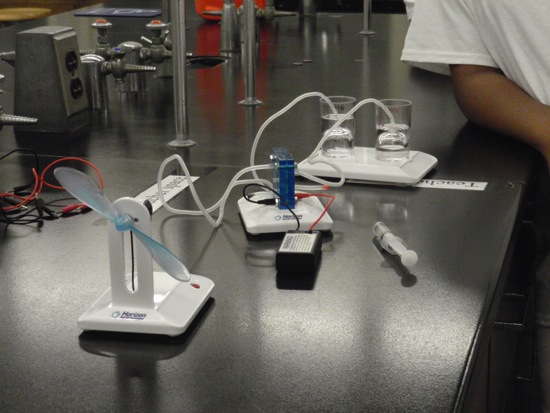 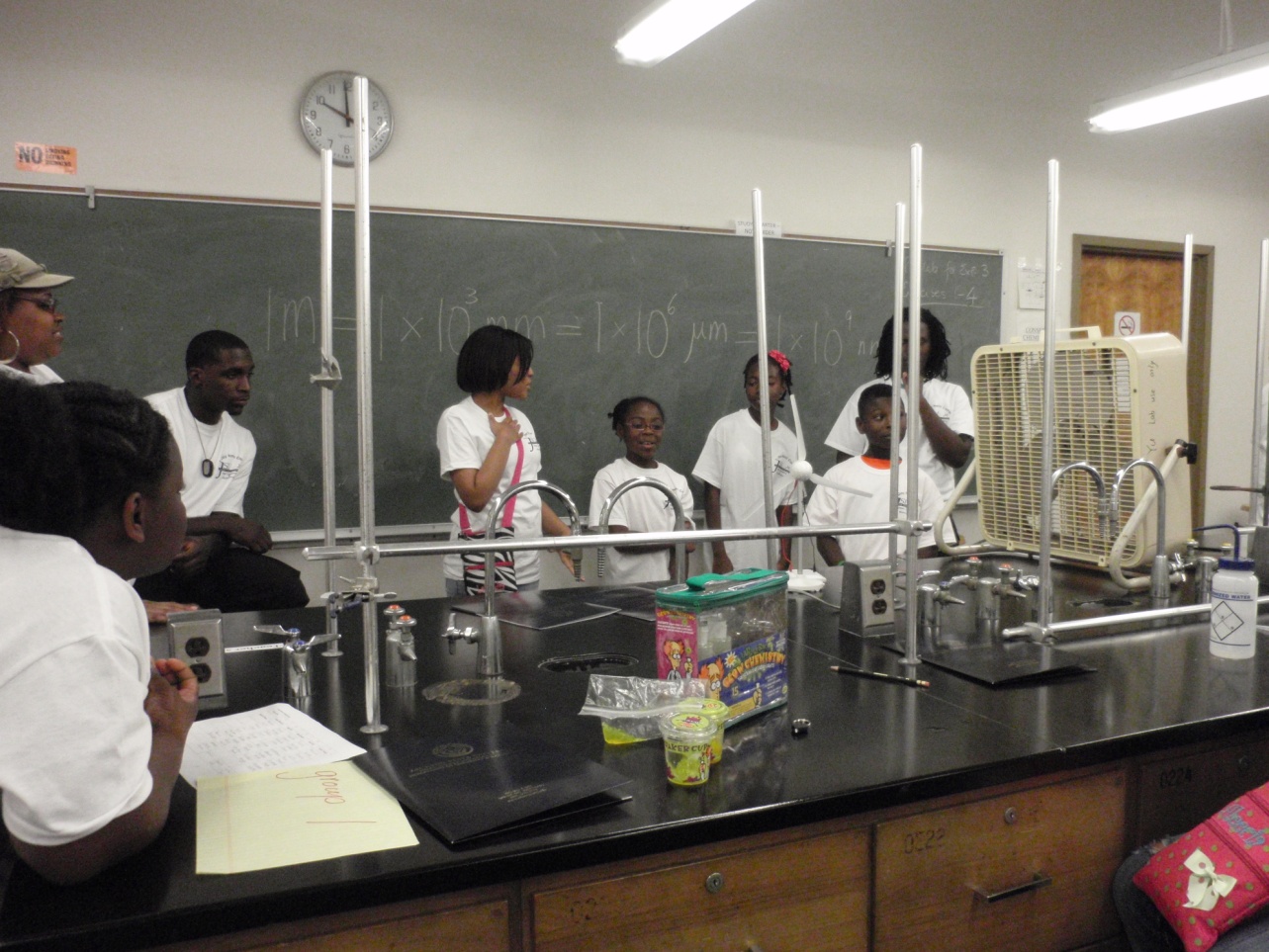 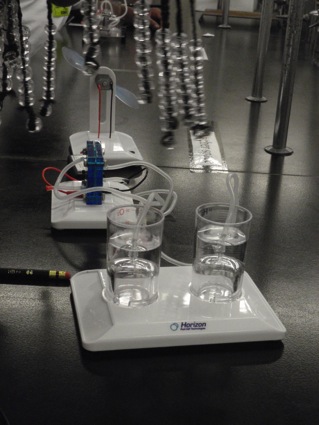 Wind Power & Fuel Cell Group Presentation in Class
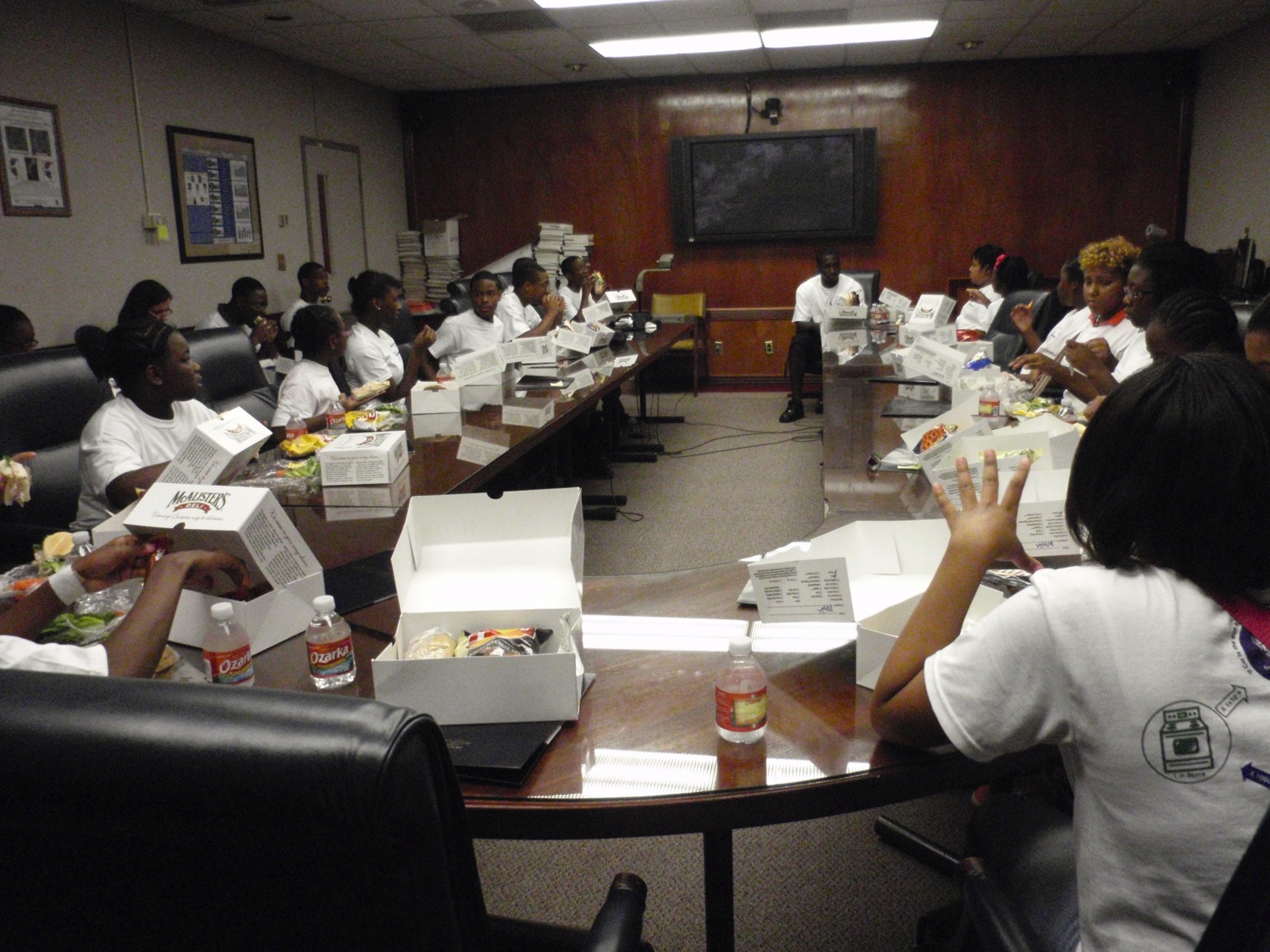 Lunch Time
Nano Display in the Afternoon
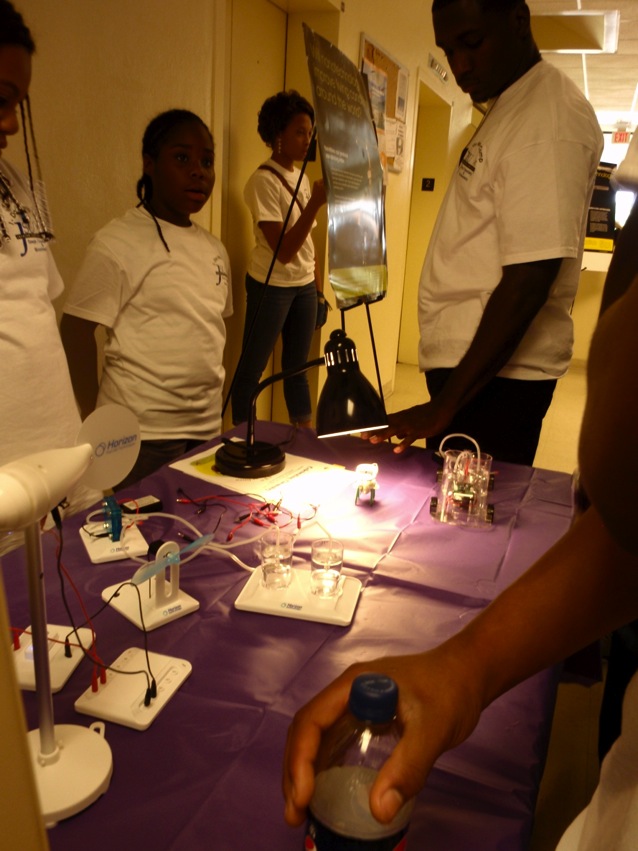 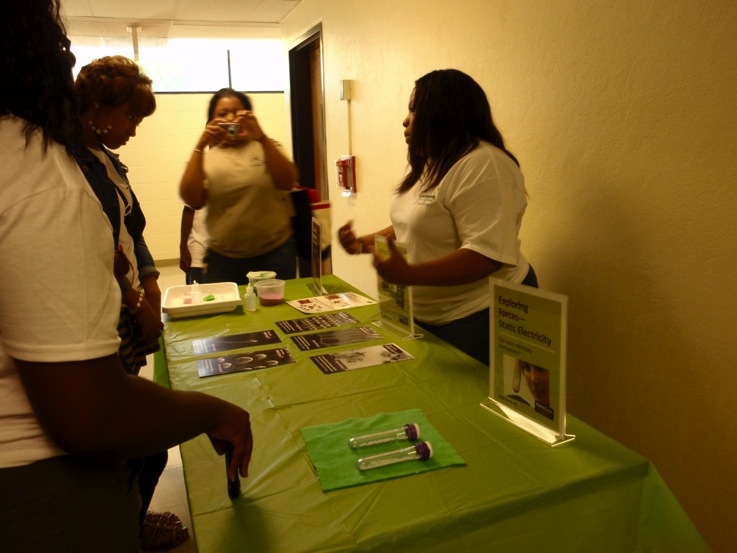 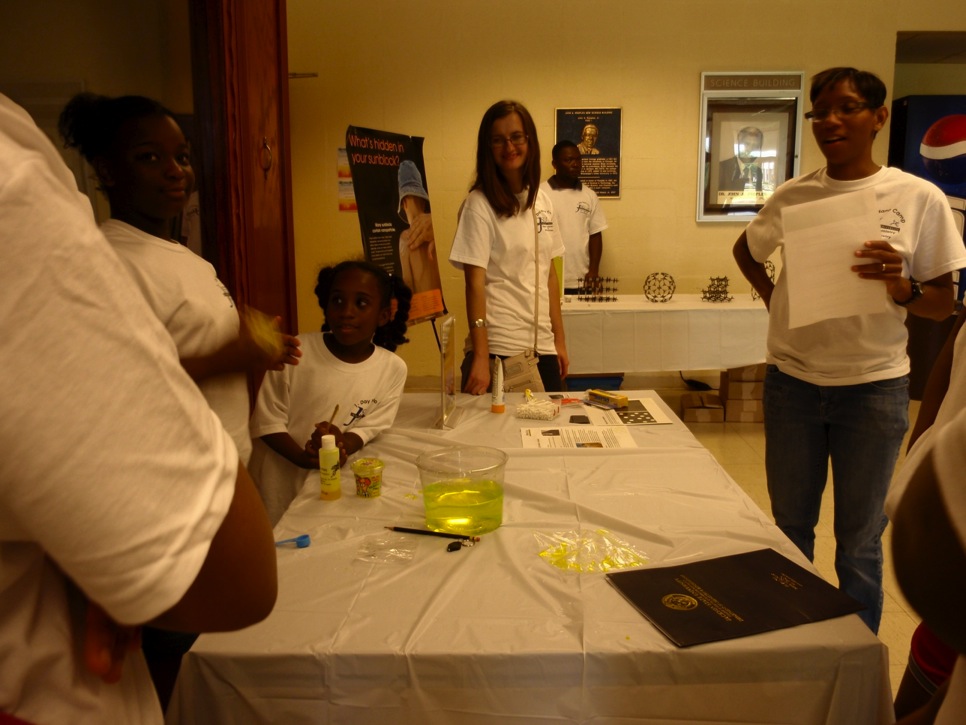 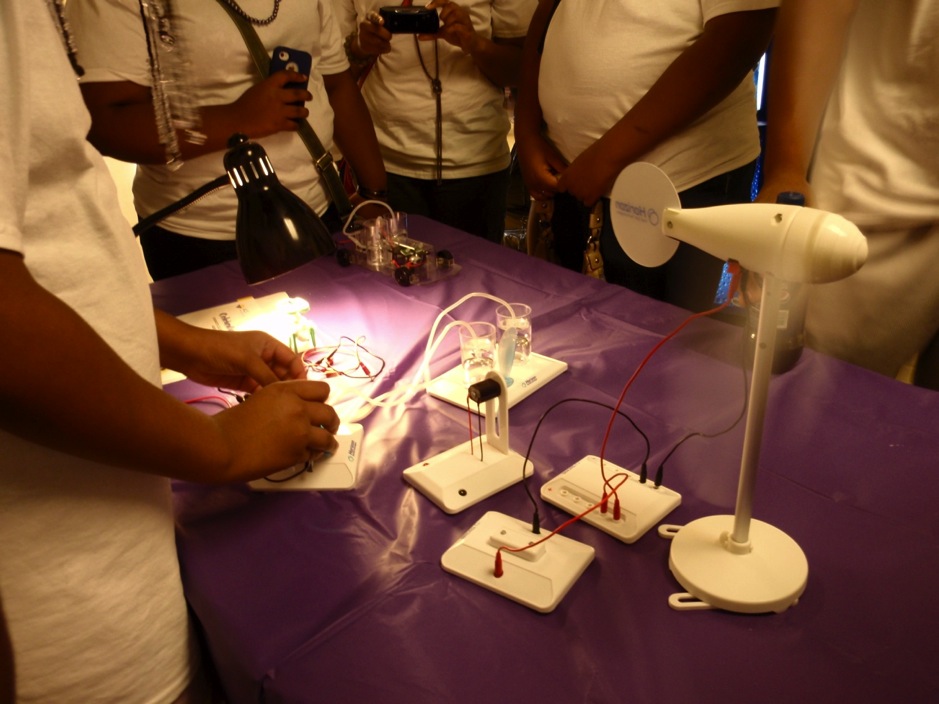 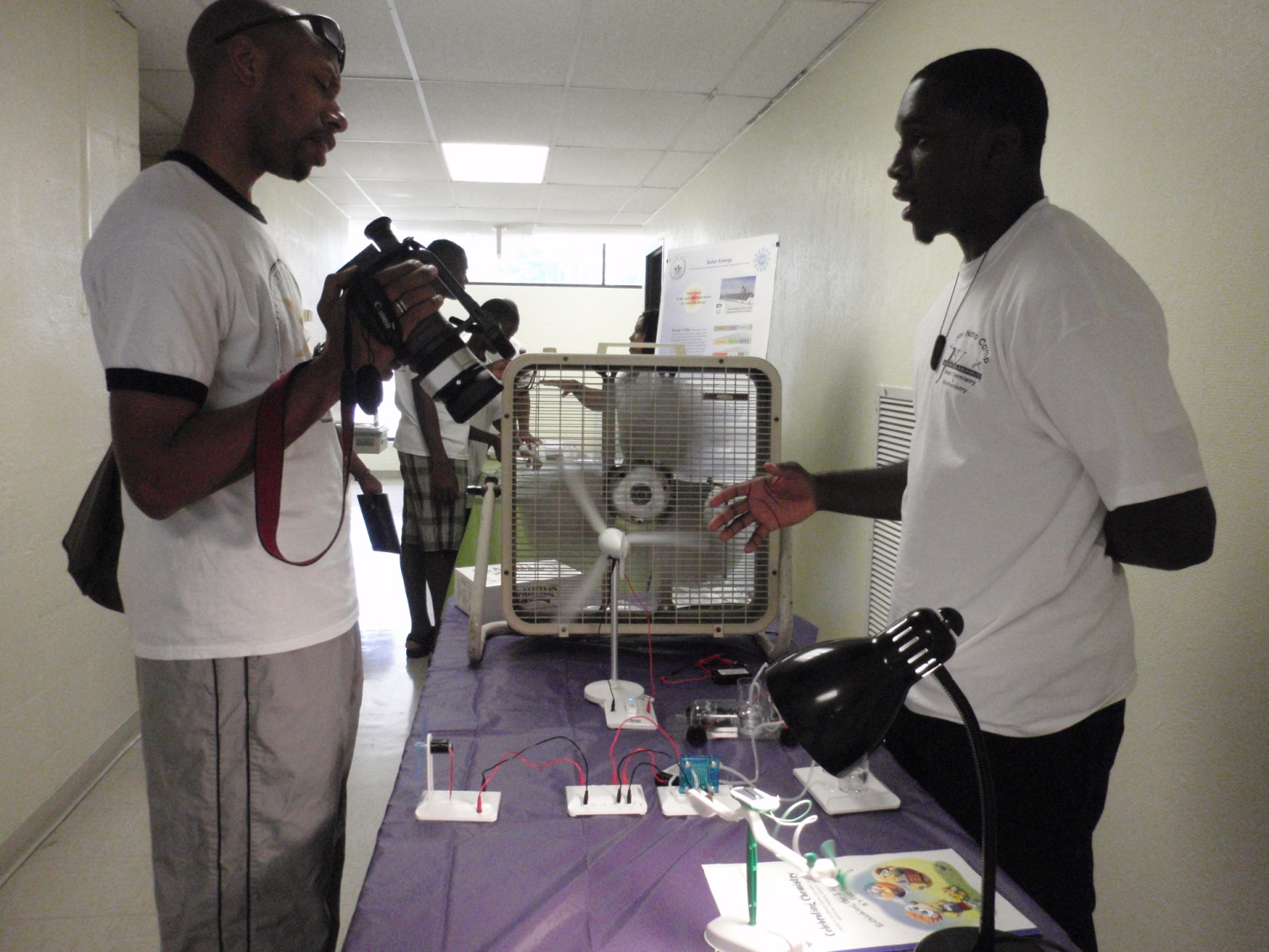 Reporter’s Interview
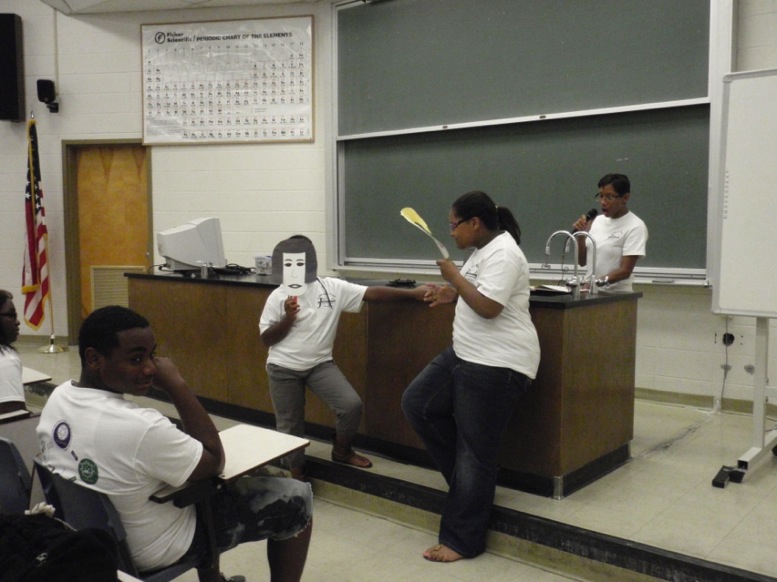 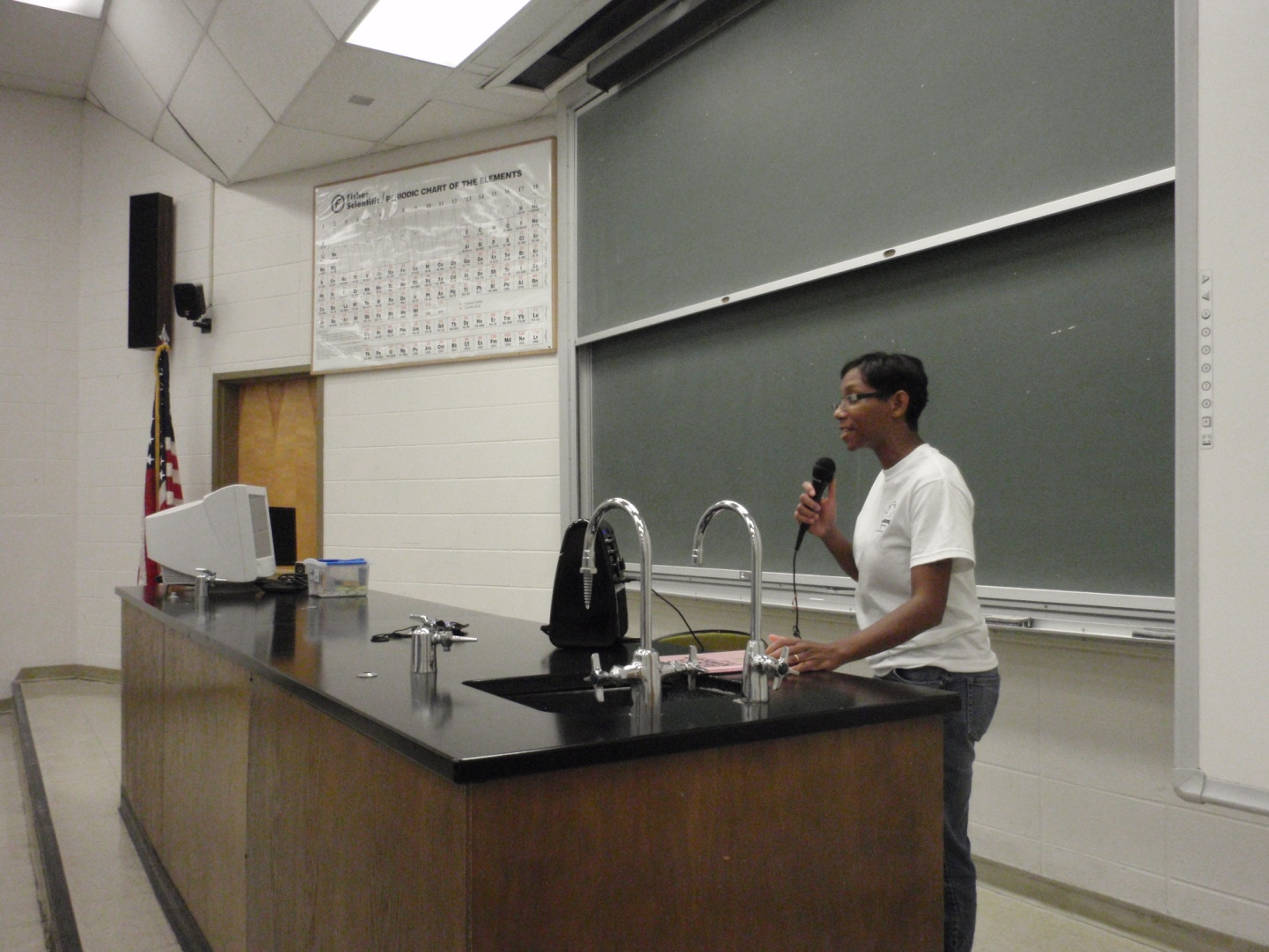 Story Time
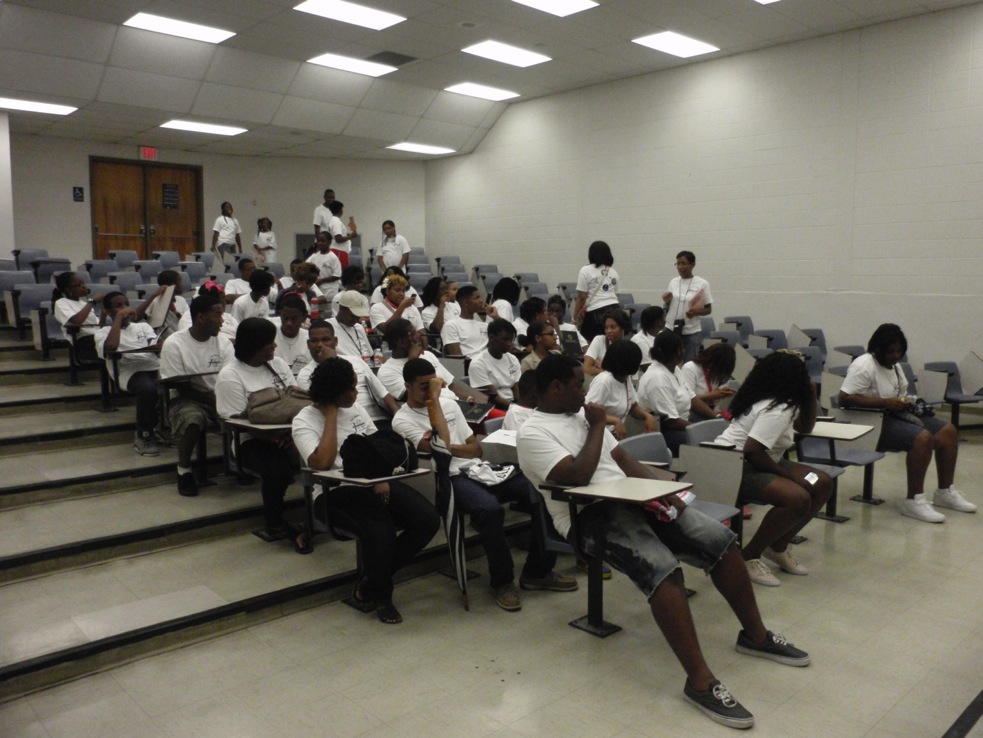 Nano Knowledge Surveys in the Morning and Afternoon
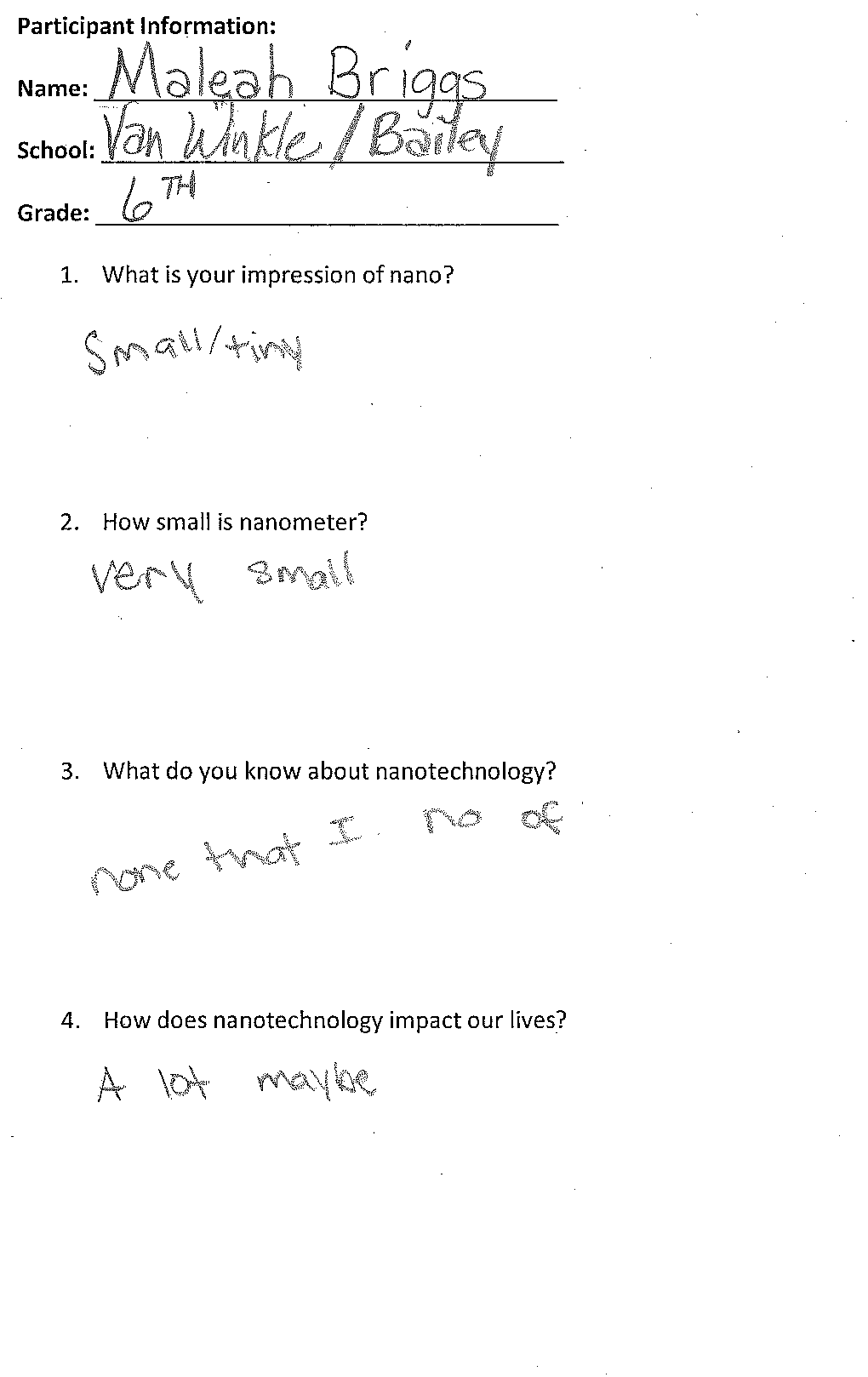 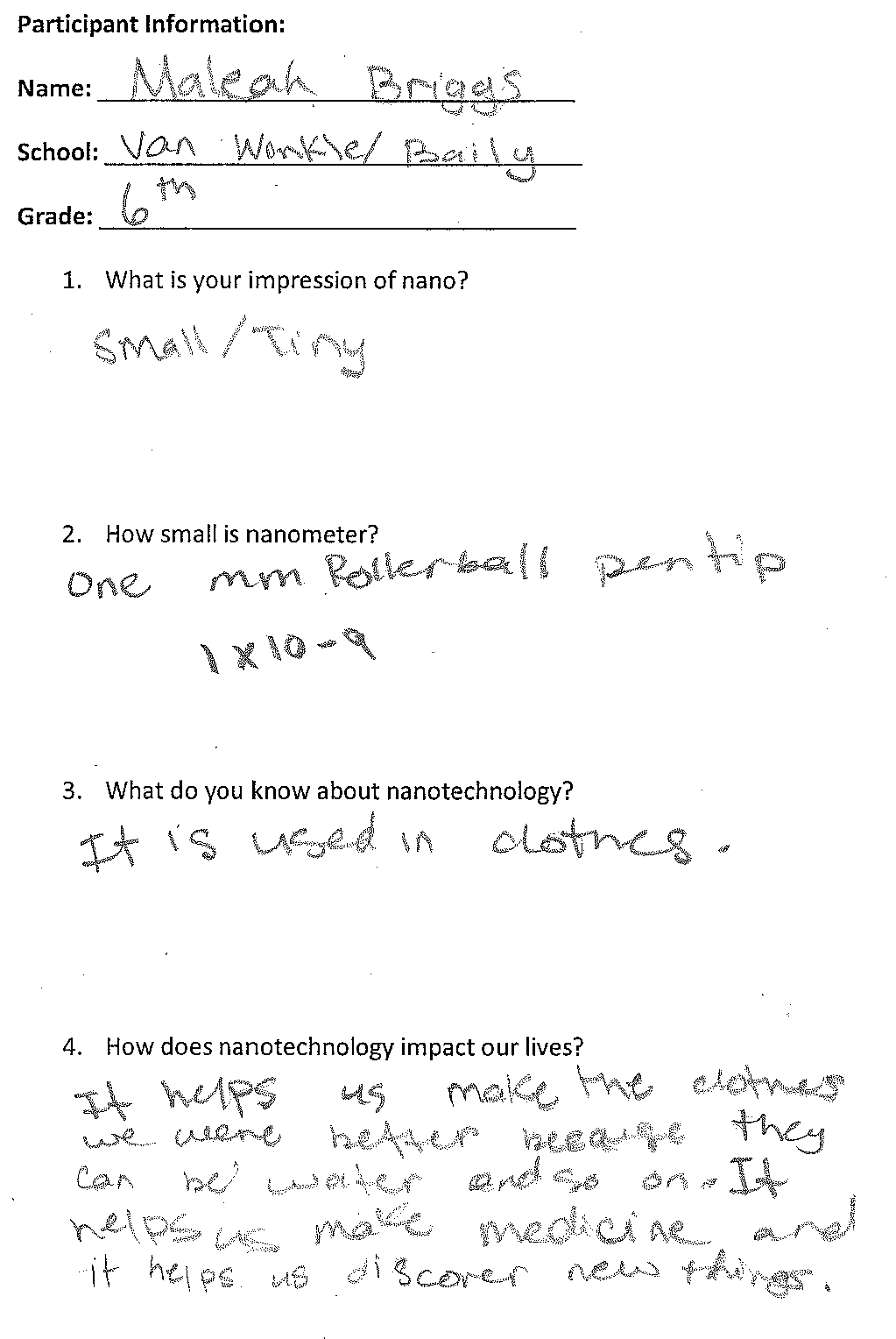 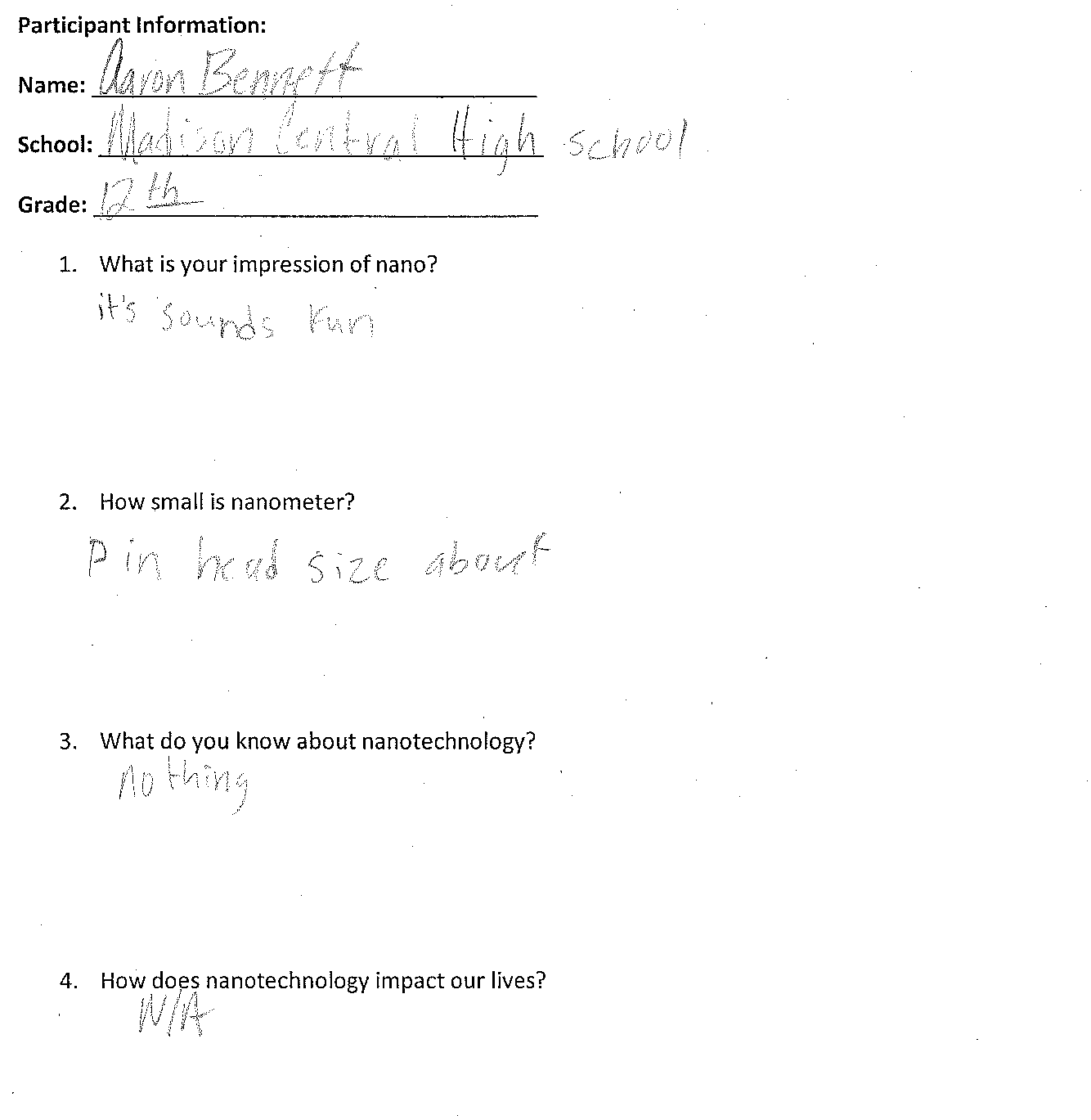 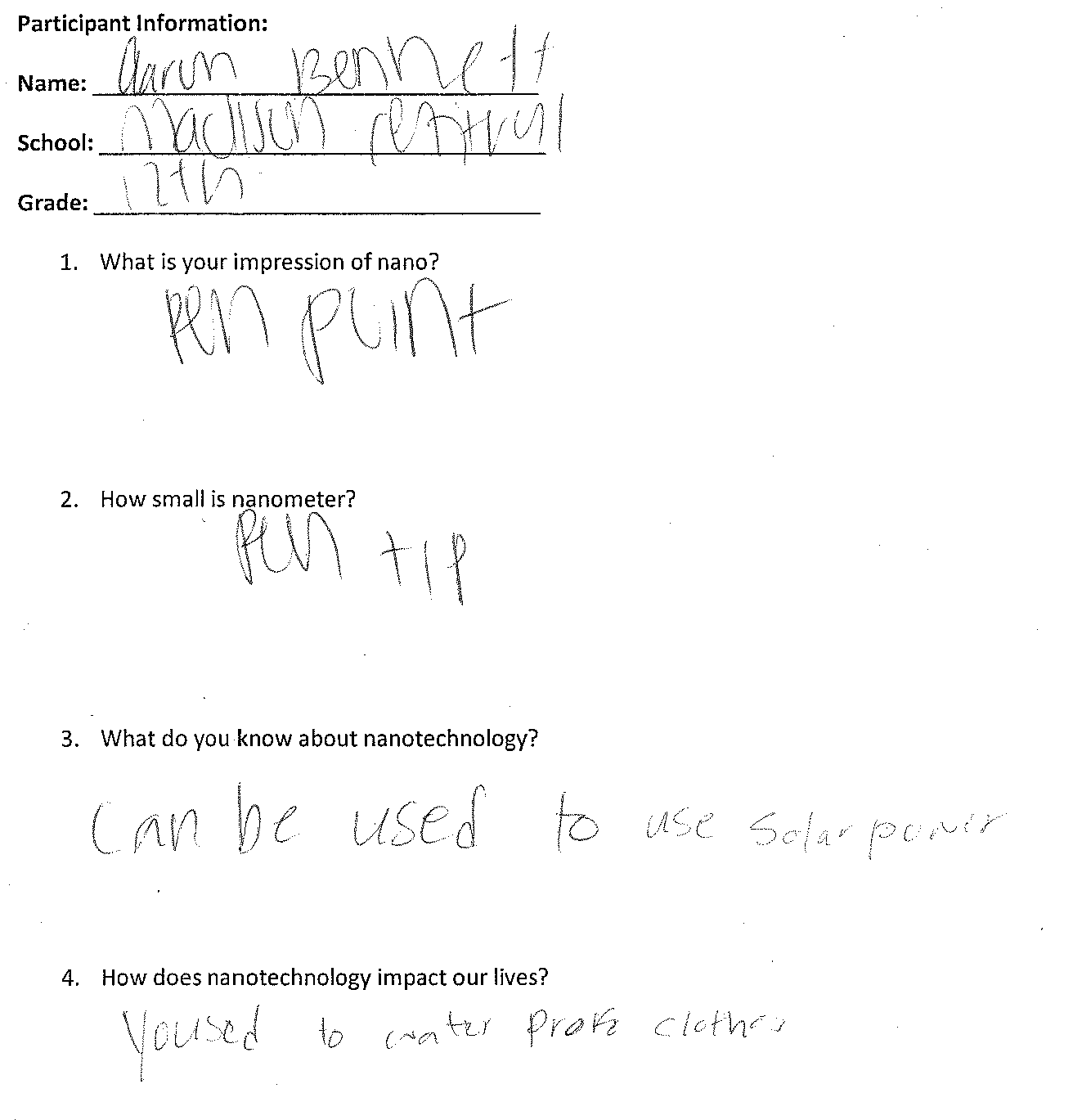 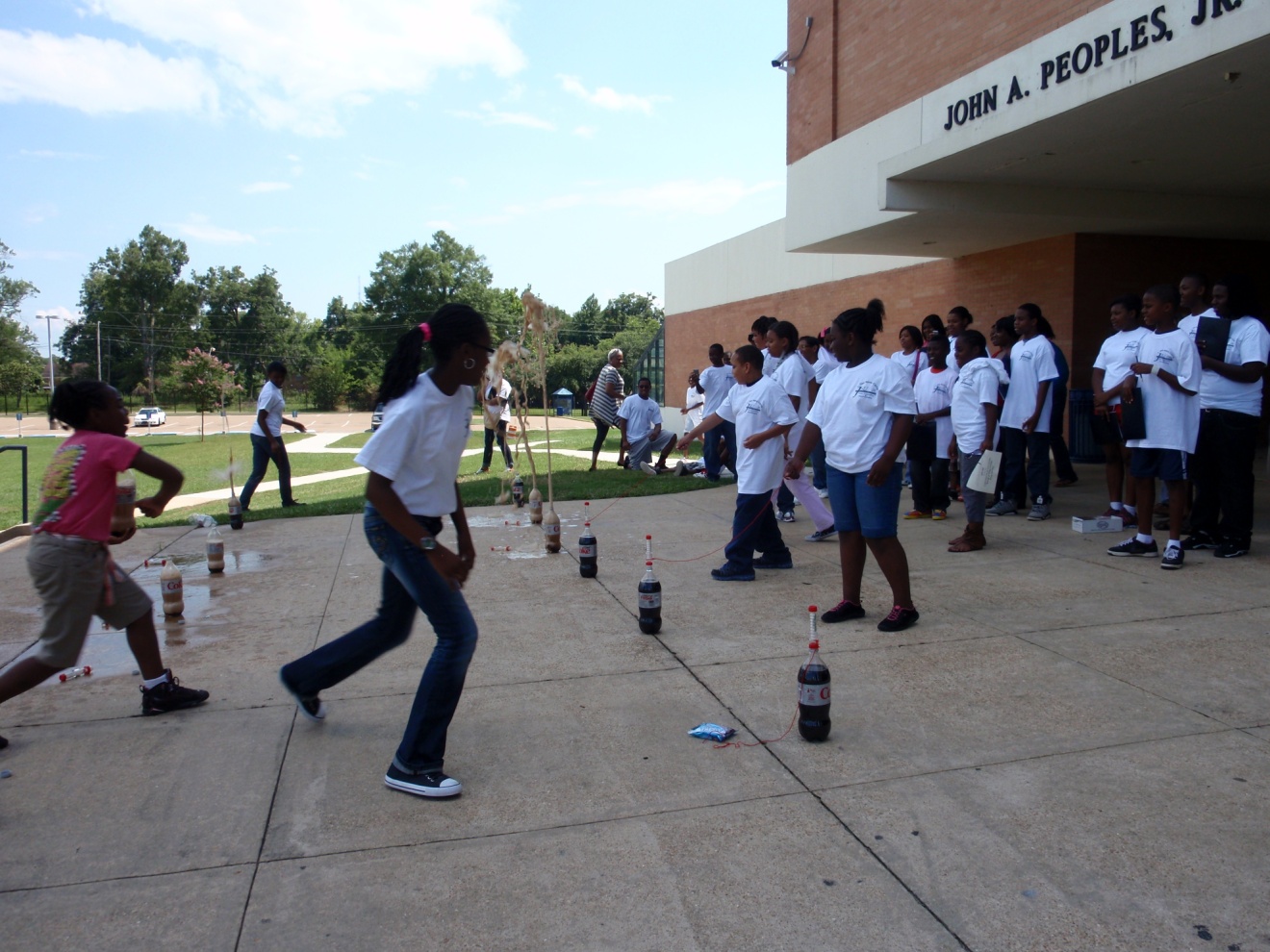 End of 1-Day Nano Camp
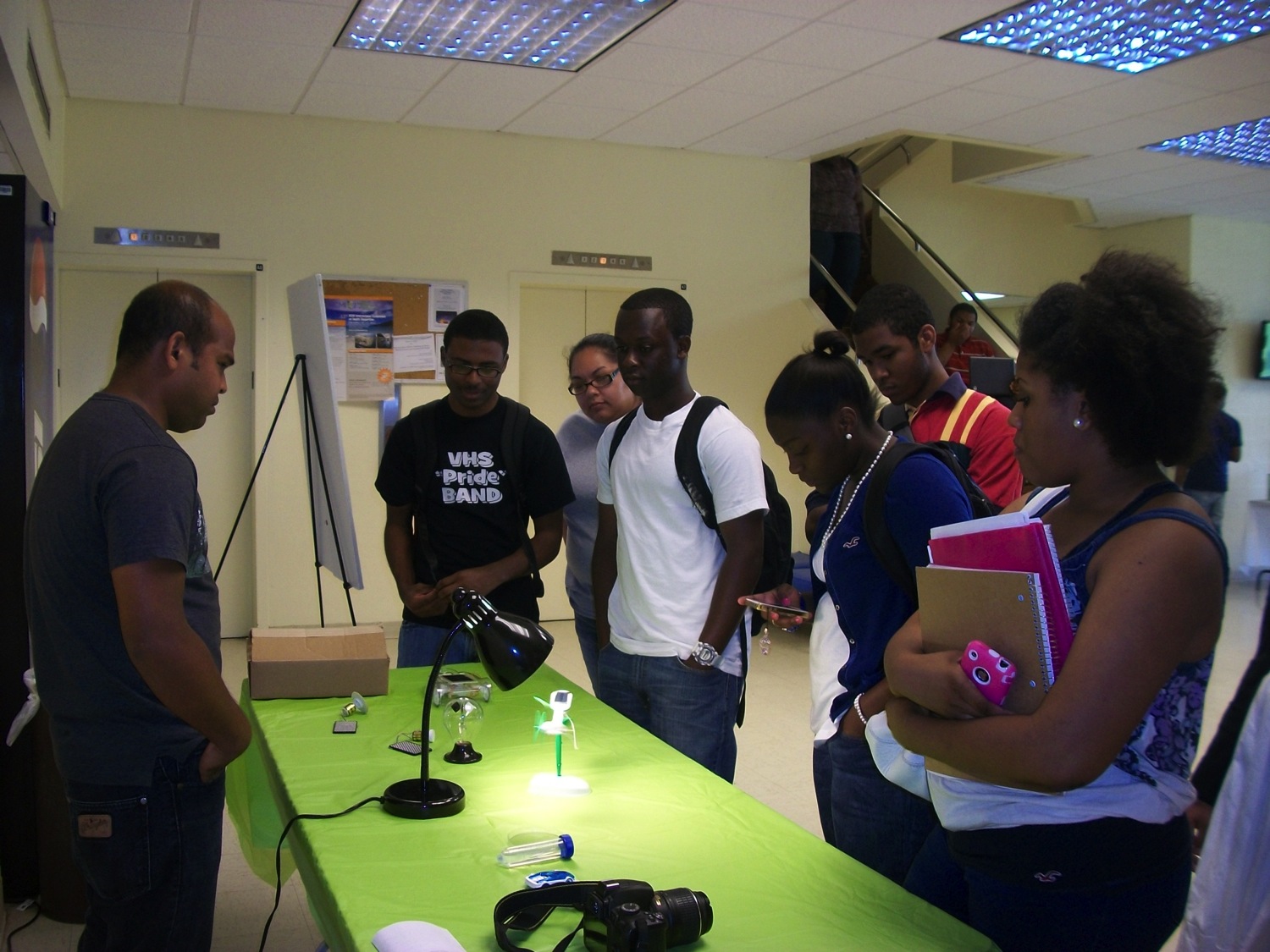 Mini-Nano Event at JSU on June 17, 2012
Projects:
Forms of carbon, solar cells, puzzle, soda geyser and general chemistry lab
Students/faculty/staff instructors:
Dalephine E. Davis, Jala Morrow, Mhahabubur Rhaman and Nya Williams
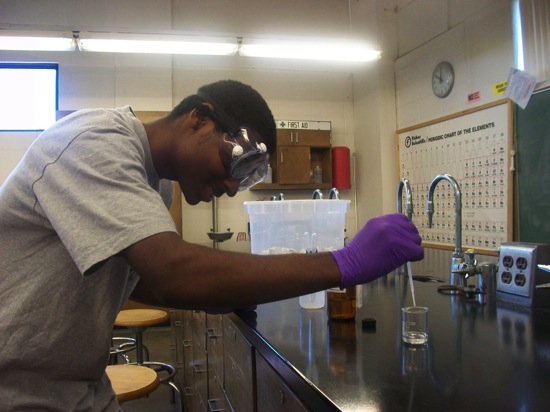 Quick Facts on Nano 2012 (March-June)
* Supported by NISE Mini-Grant 2012
Acknowledgment
NISE Network
NISE Mini-grant
Students/Faculty/Staff instructors
NSF-PREM program
Department of Chemistry and Biochemistry at Jackson State University
Nanotechnology in Our WorldScience Factory, Eugene, ORAugust 2011
Monday: What is Nano?
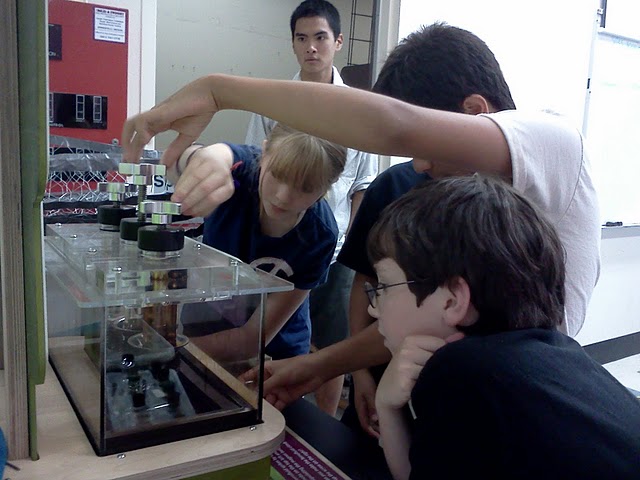 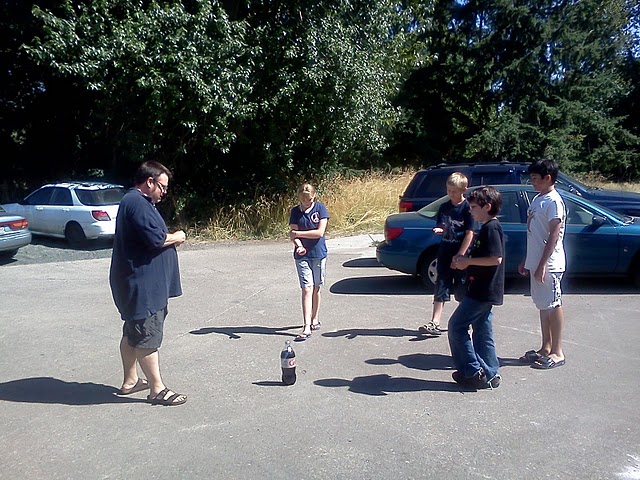 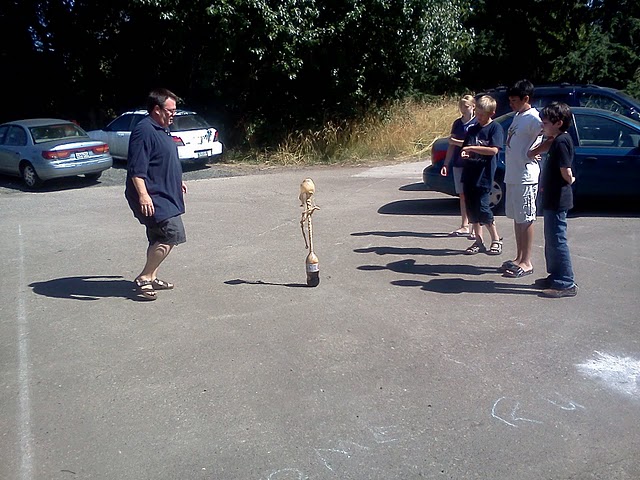 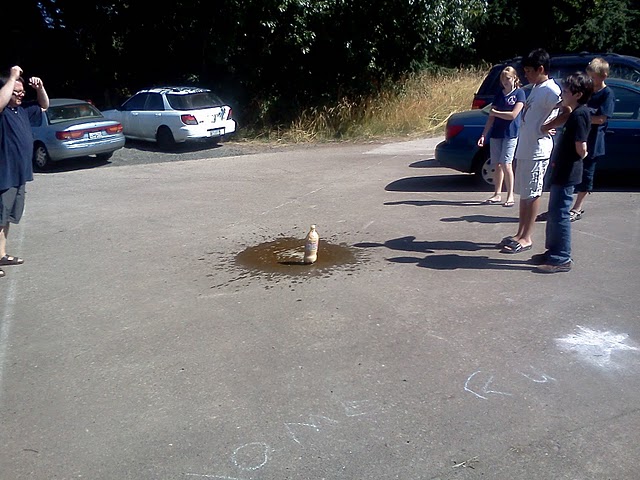 Tuesday: Nano structures
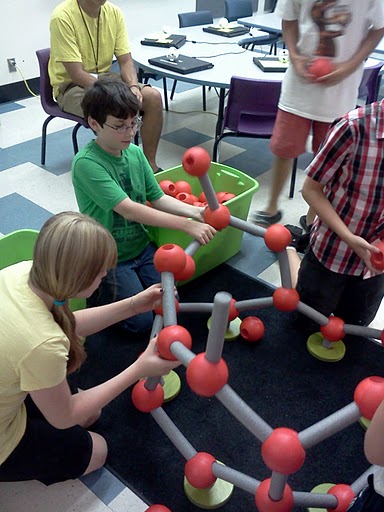 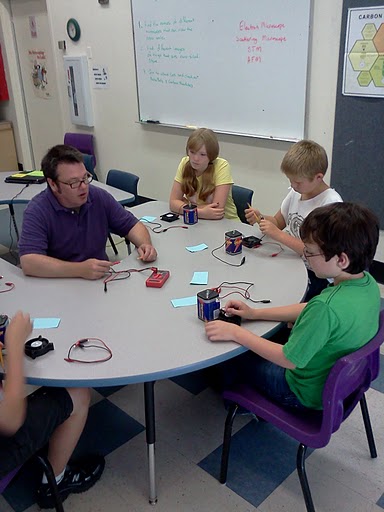 Tuesday: Nano structures
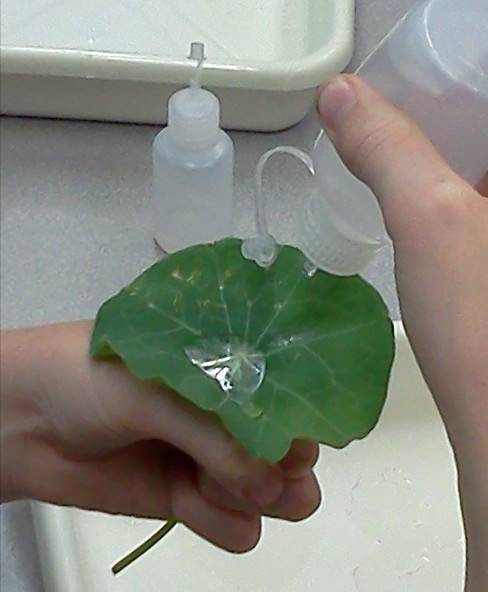 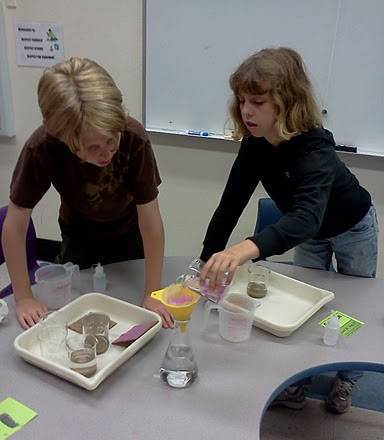 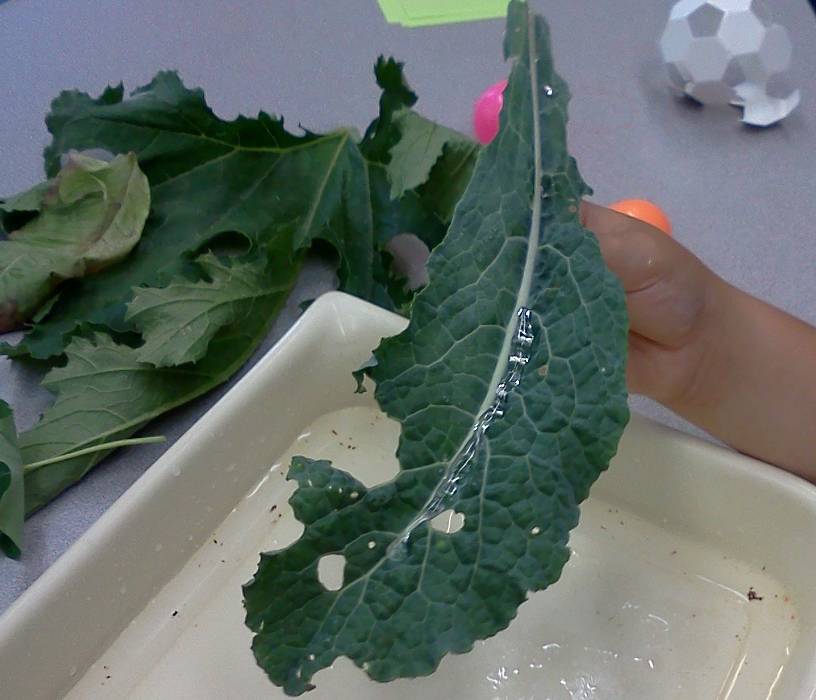 Wednesday: Nano products
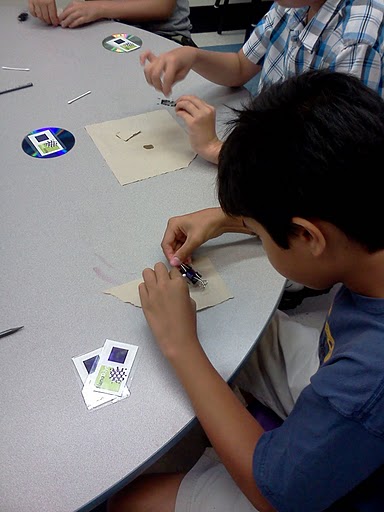 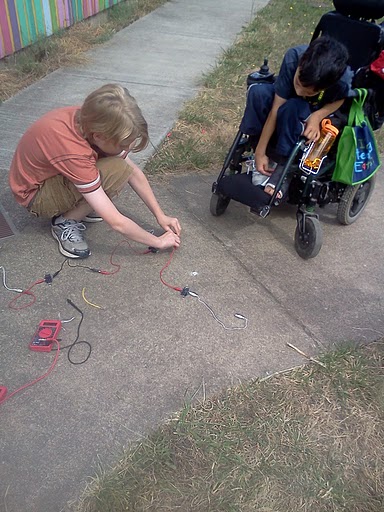 Thursday: Silver and gold
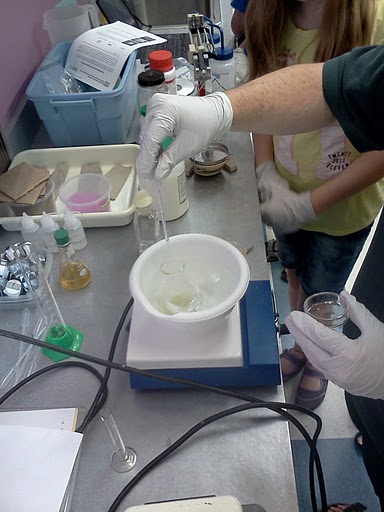 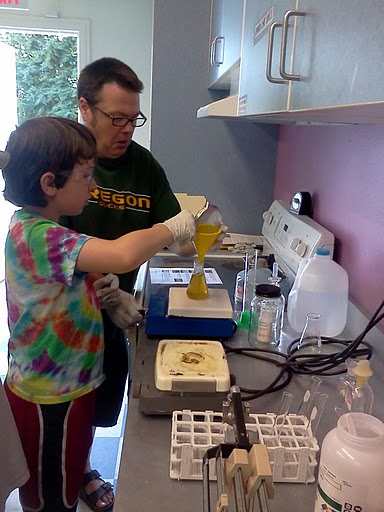 Thursday: Silver and gold
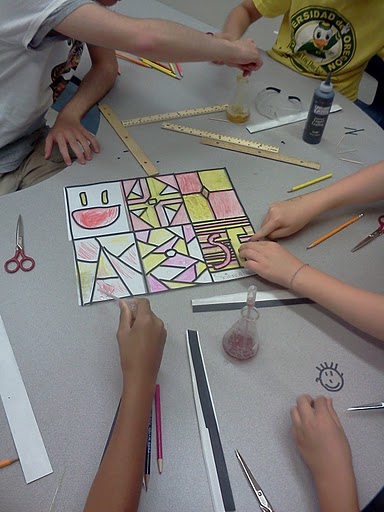 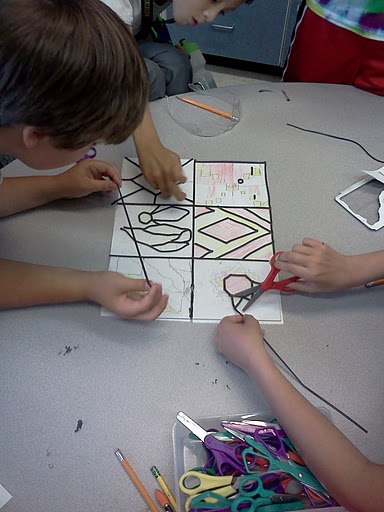 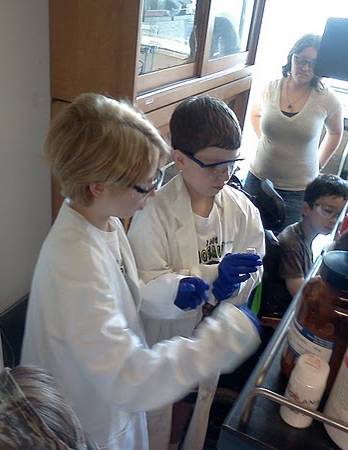 Friday: Tour of UO Labs
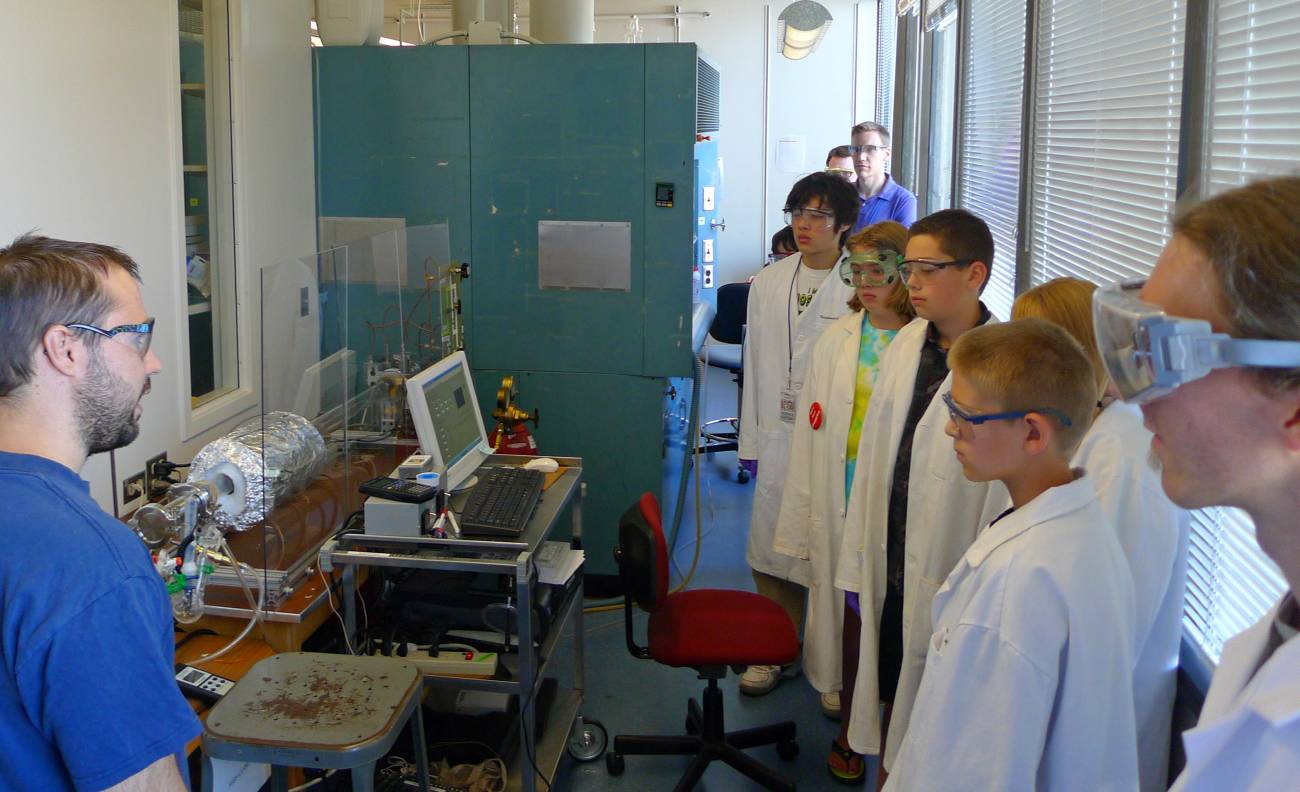 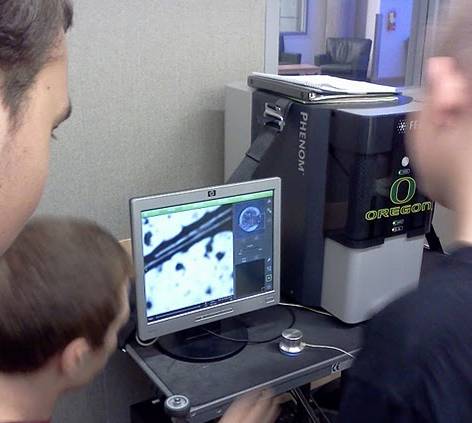 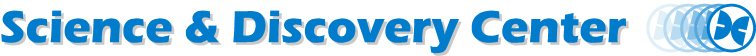 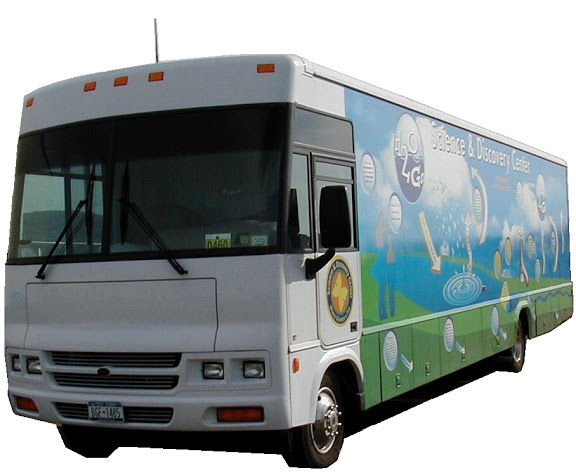 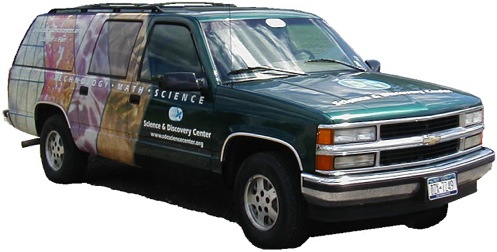 A Science Center Without Walls
Outdoor Biology Camp at Spencer Crest Nature CenterSummer 2012
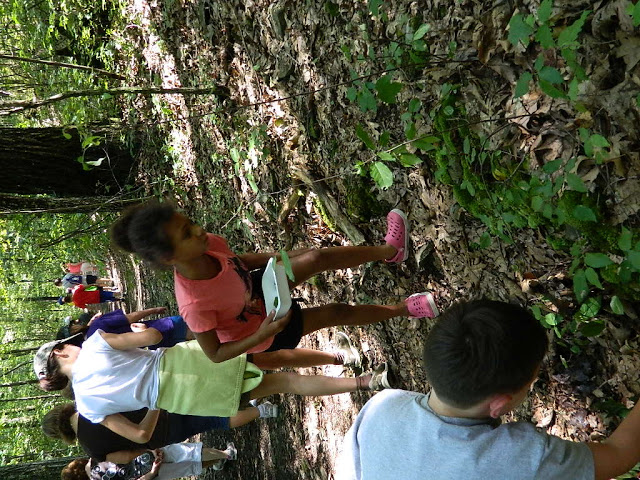 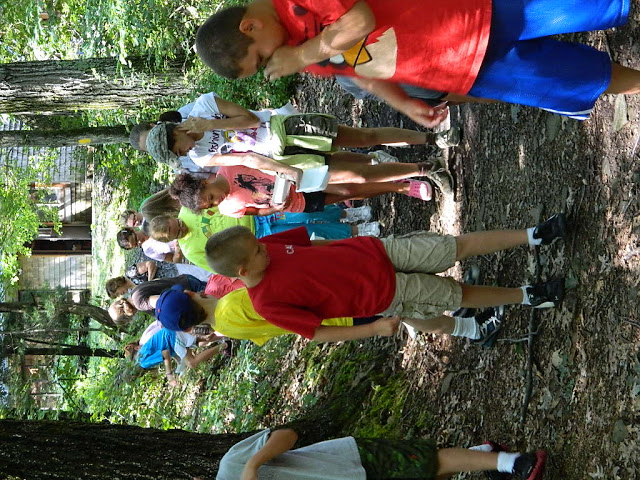 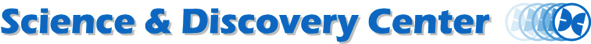 Pond Water TestingLooking at Macro and Micro Sized Organisms
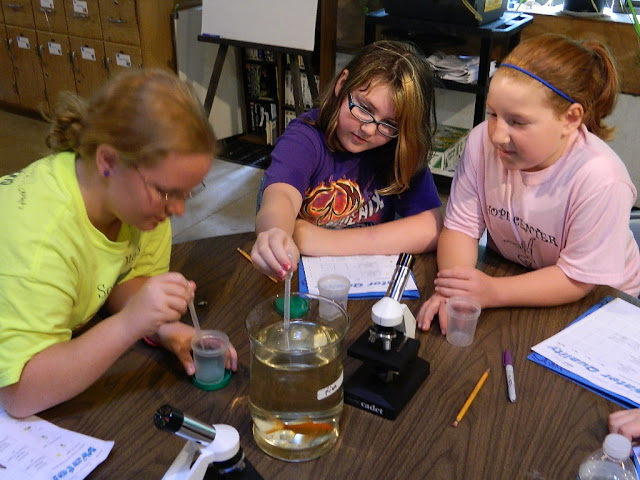 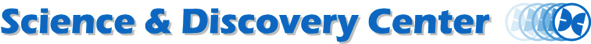 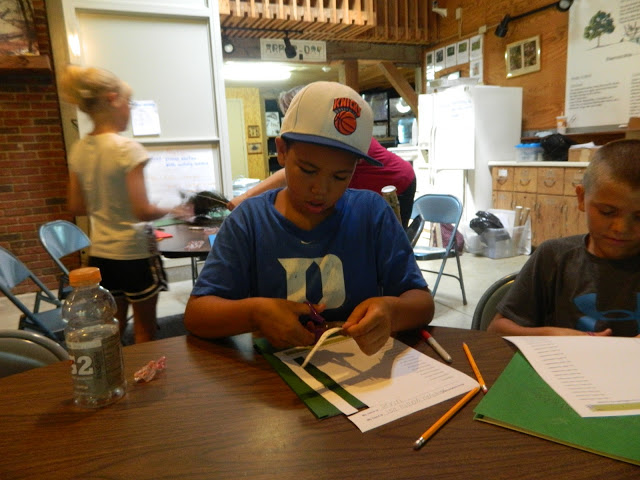 How big is a nanometer?
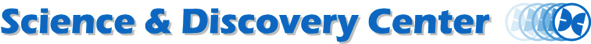 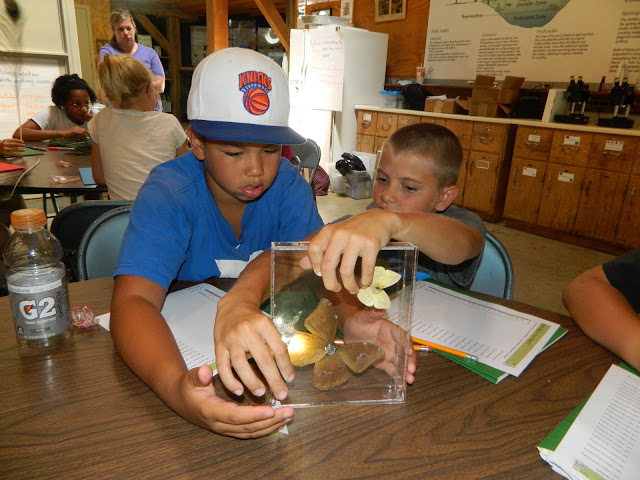 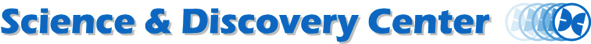 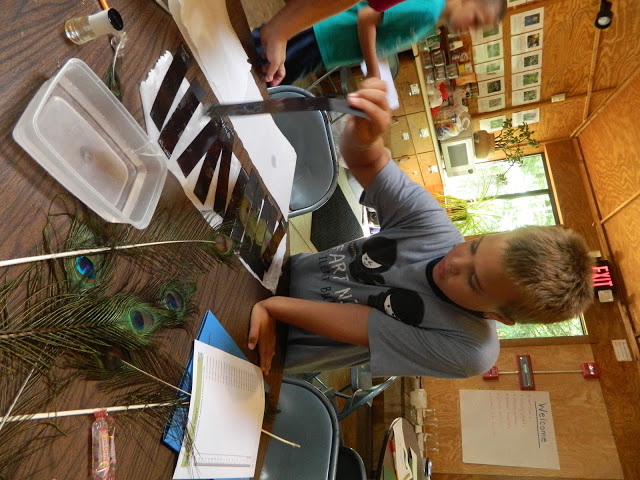 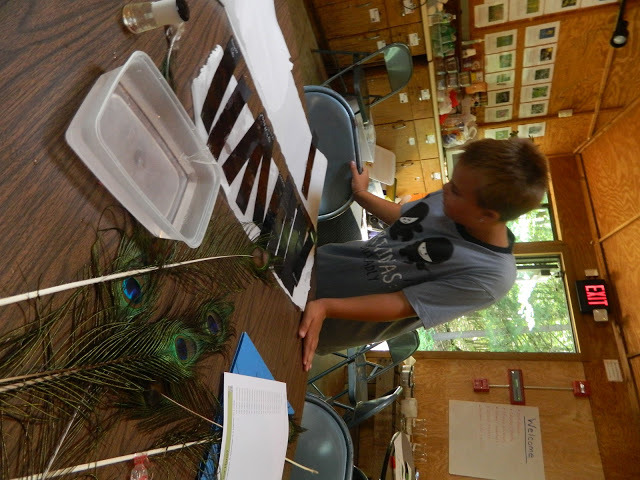 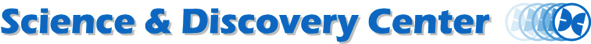 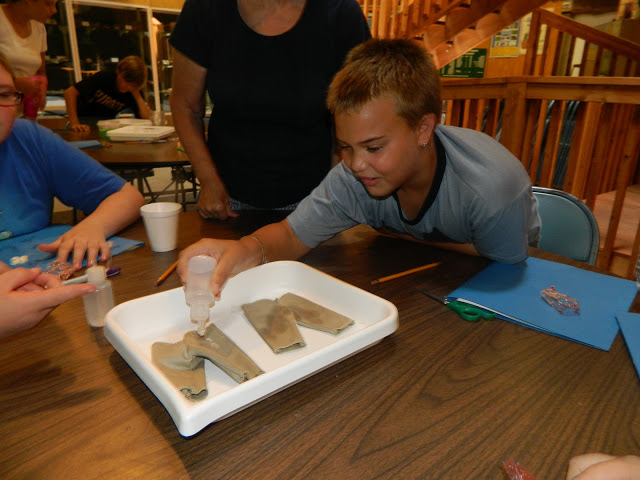 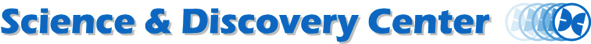 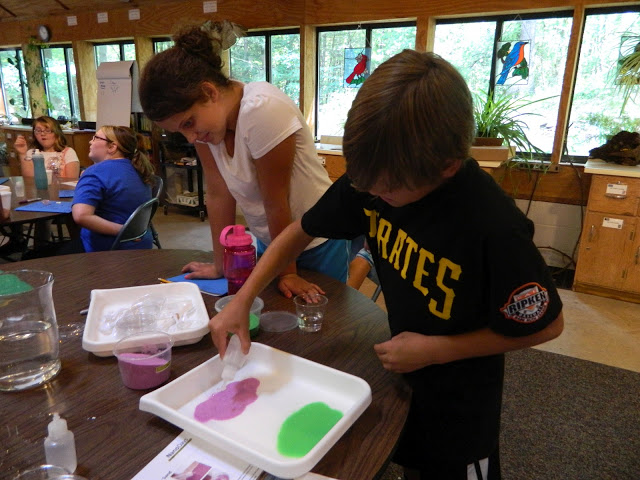 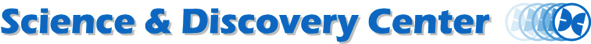 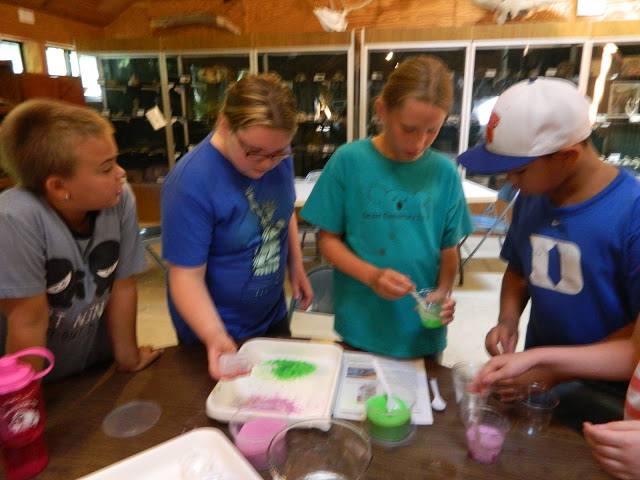 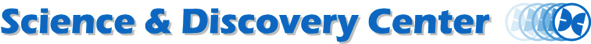 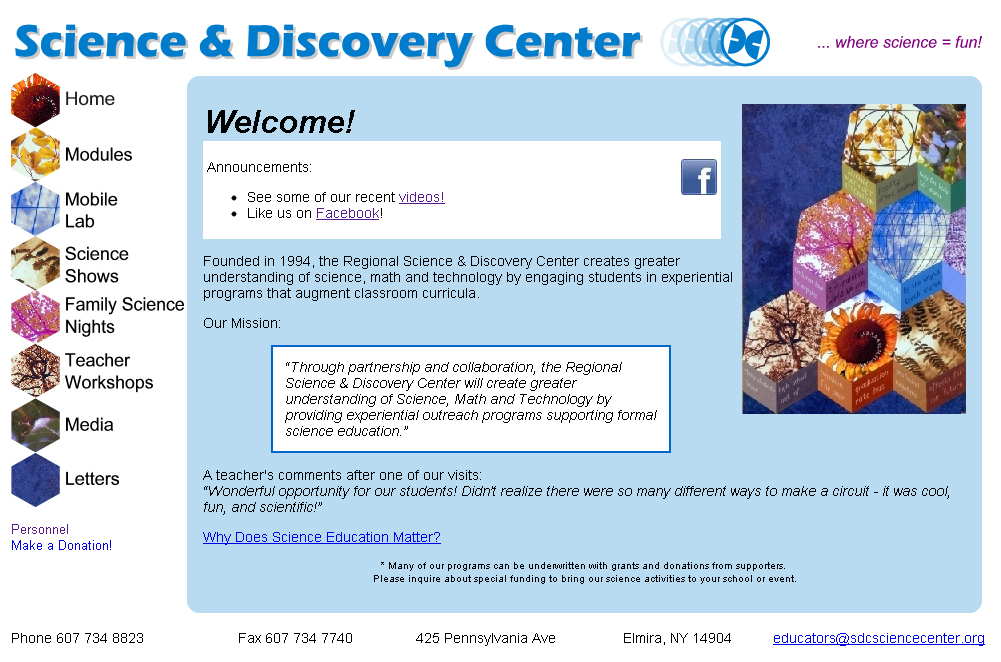 Summer Programming for Reaching New Audiences
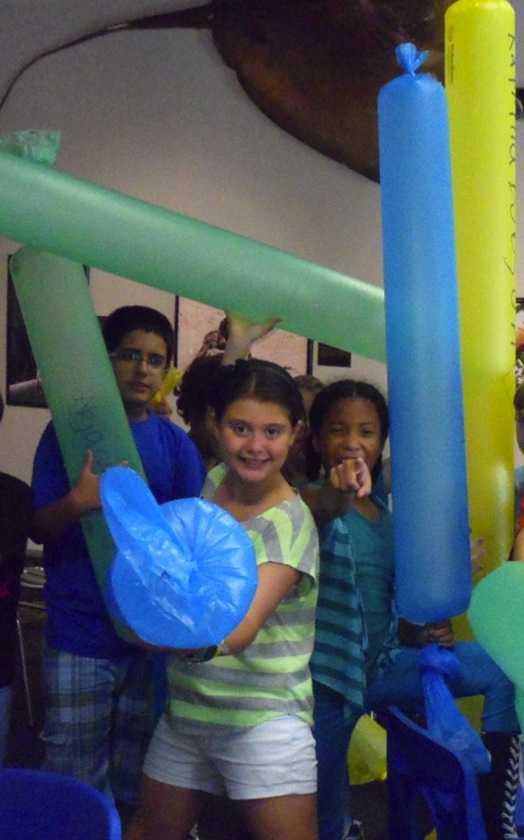 NANO BITES
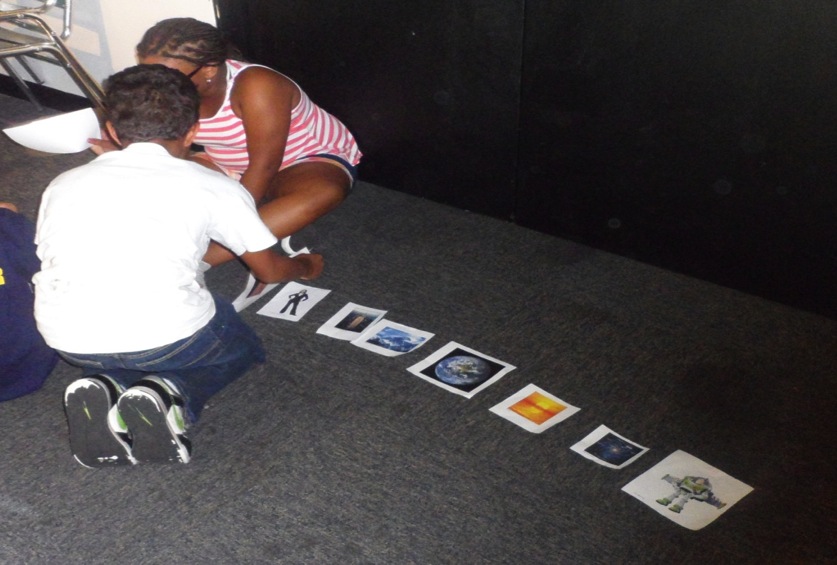 Objective of Grant
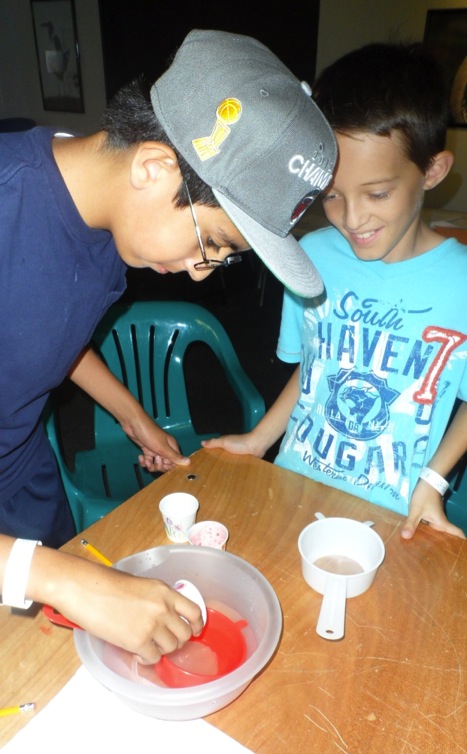 Develop and deliver a nanoscience themed class during our 2012 summer camp

Introduce nanoscience and technology education to camp participants, including underserved youth

Translate 5 Nano Days demos and Bump and Roll exhibit text to Creole
Description of Class
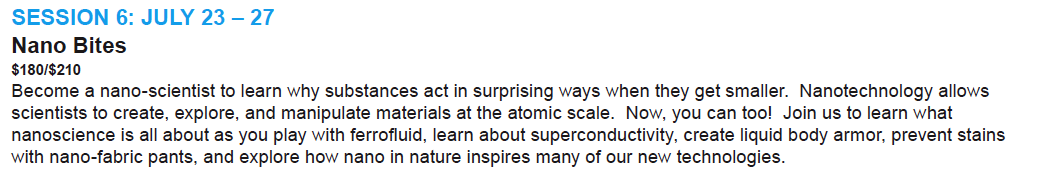 Components
Hands-on activities and experiments
Nano Exhibits
Activities from Nano Days kits
Nano Theater Shows

Culminating Activity: Develop own hands-on nano-themed demo, skit, or presentation; some in additional languages
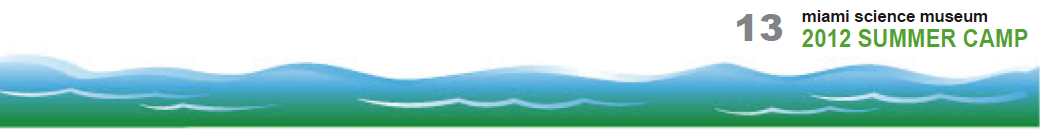 Description of Participants
Offered to general camp participants in 4th-8th grade

To reach additional new audiences, also offered as one of the options for students in our Summer Science Camp scholarship program 

6th-8th grade: 20 student

4th-5th grade: 15 students
Nano Bites – Week at a Glance
Day 1: Intro to Nano
Introducing the term  Nano and the concept of a Billion
Exploring Scale
Properties of Materials Change at the  Nano Scale
Introduction to culminating activity
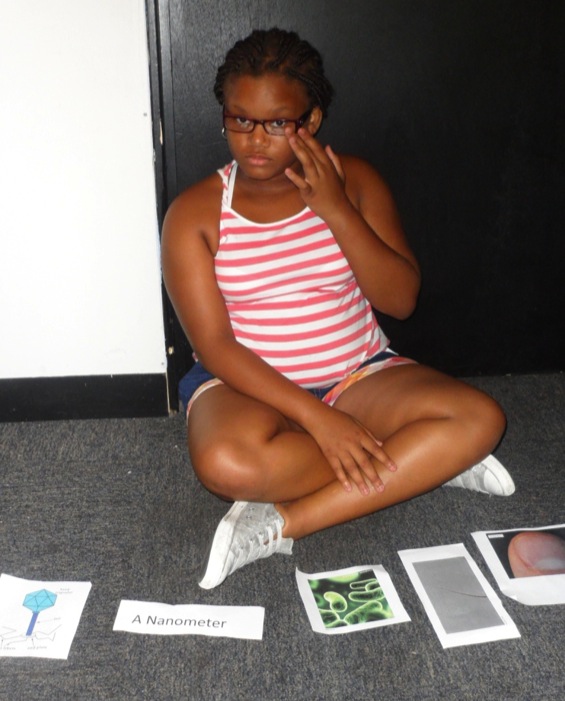 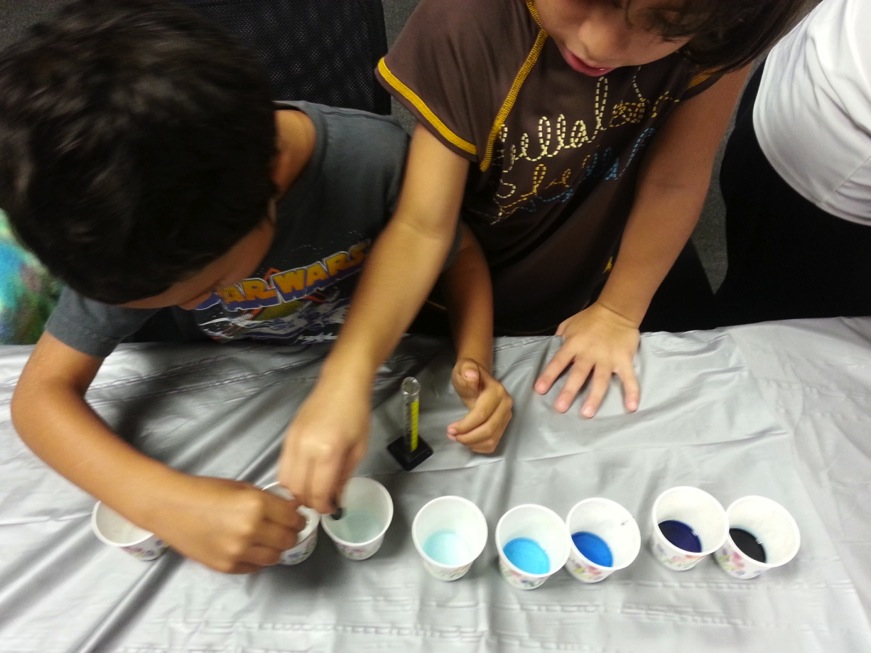 Nano Bites – Week at a Glance
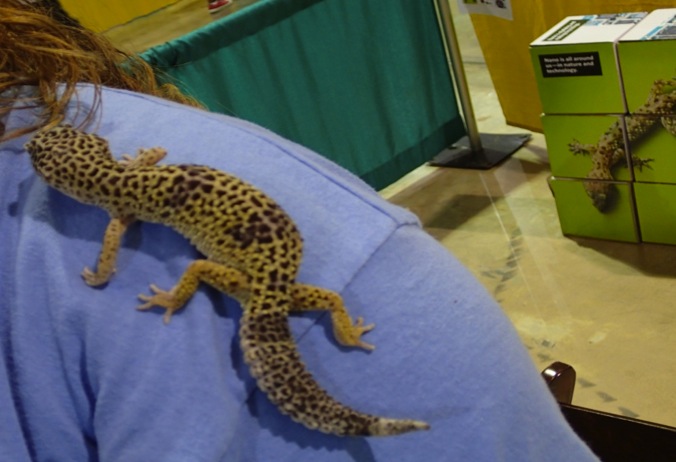 Day 2: Biomimicry
The Lotus Effect
Light Waves and Iridescence
Sticky Feet
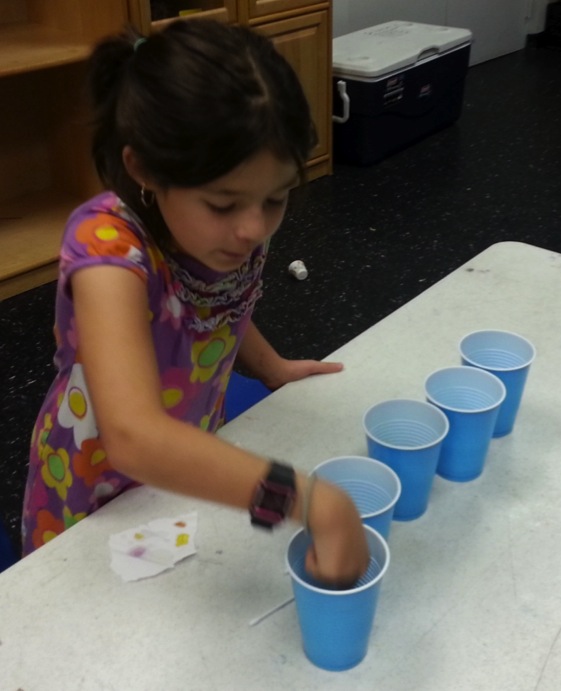 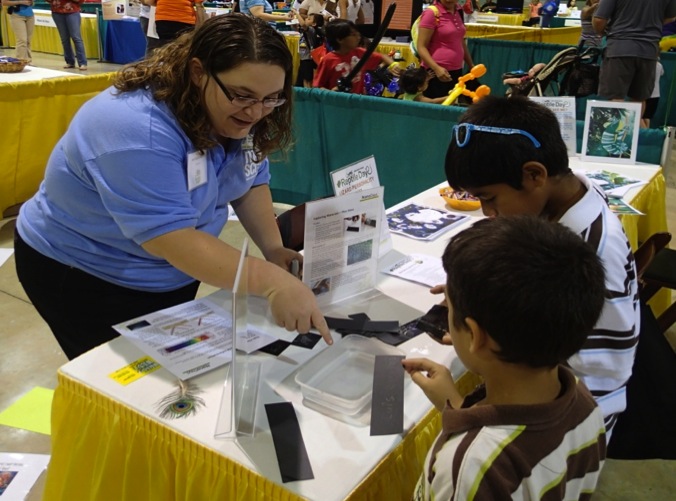 Nano Bites – Week at a Glance
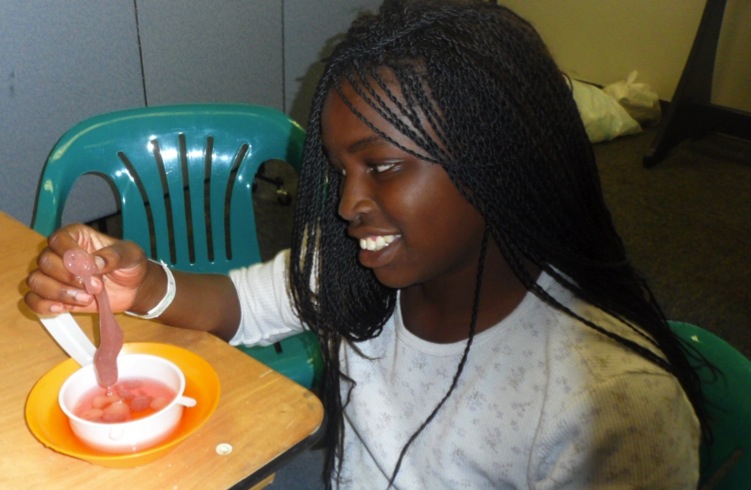 Day 3: Manipulating Things at the Nano Scale
Nano Shapes
Self-Assembly
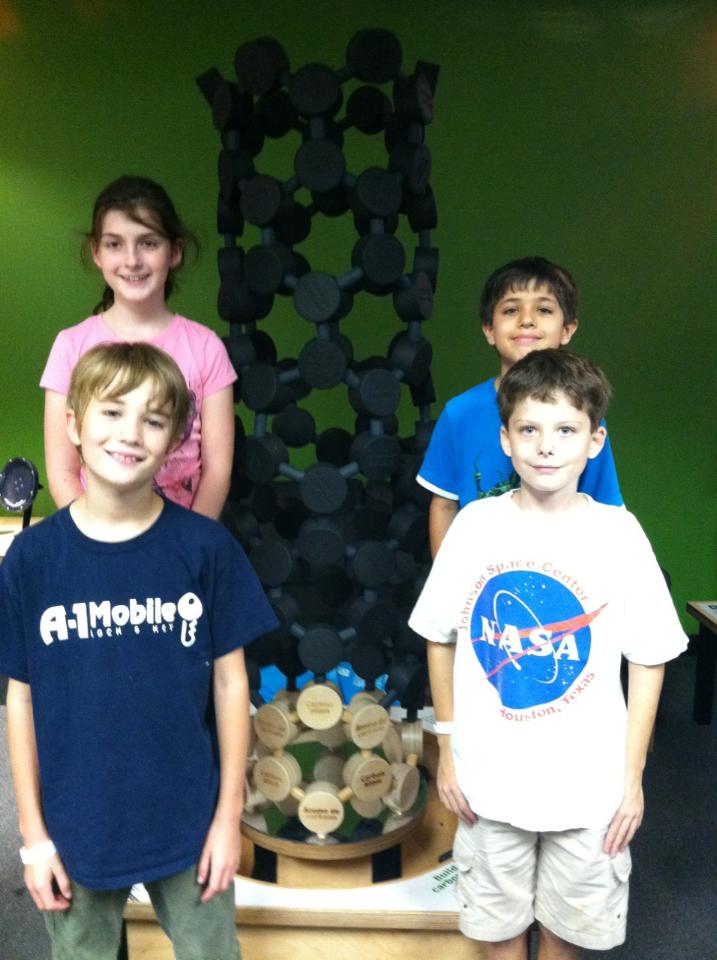 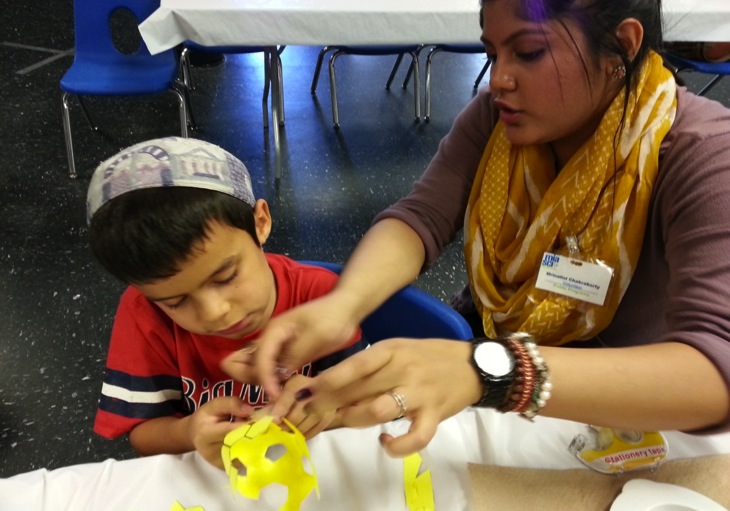 Nano Bites – Week at a Glance
Day 4: Special Tools
Why do we need special tools at the Nano Scale?
Scanning Probe Microscopes
Using Atomic Force Microscopes
Nanobots
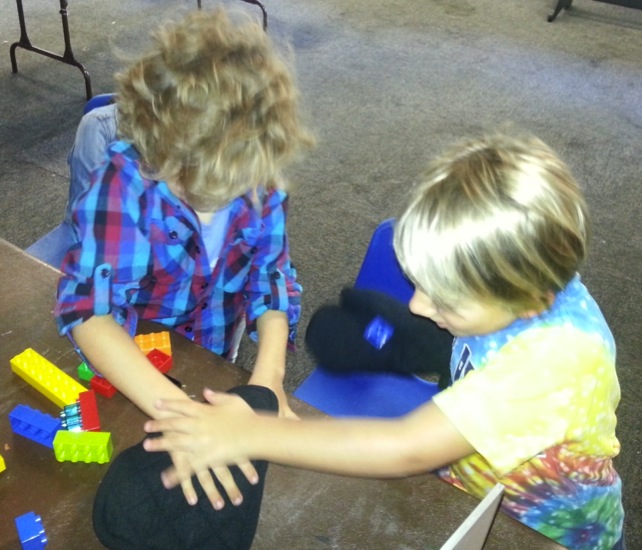 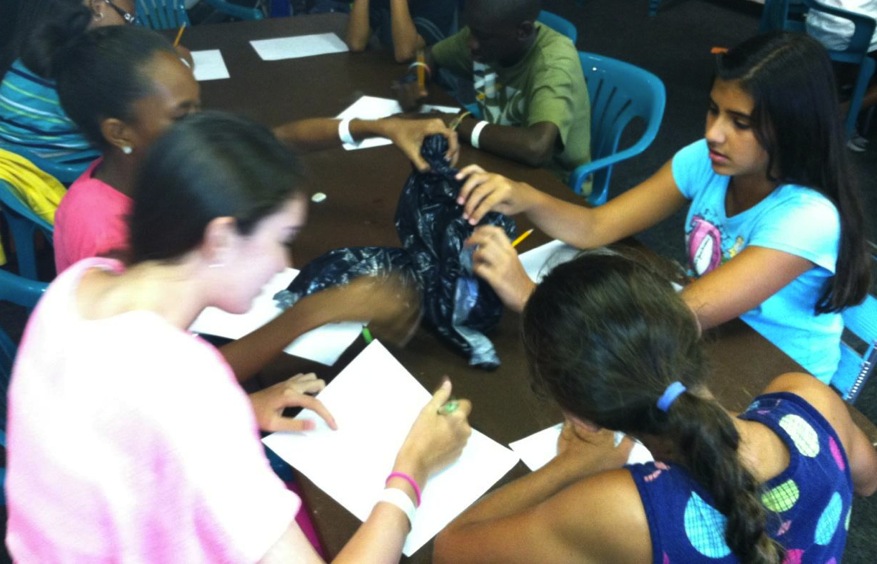 Nano Bites – Week at a Glance
Day 5: Innovations and Societal Implications
Nano Innovations
Implications
Presentation of Final Projects
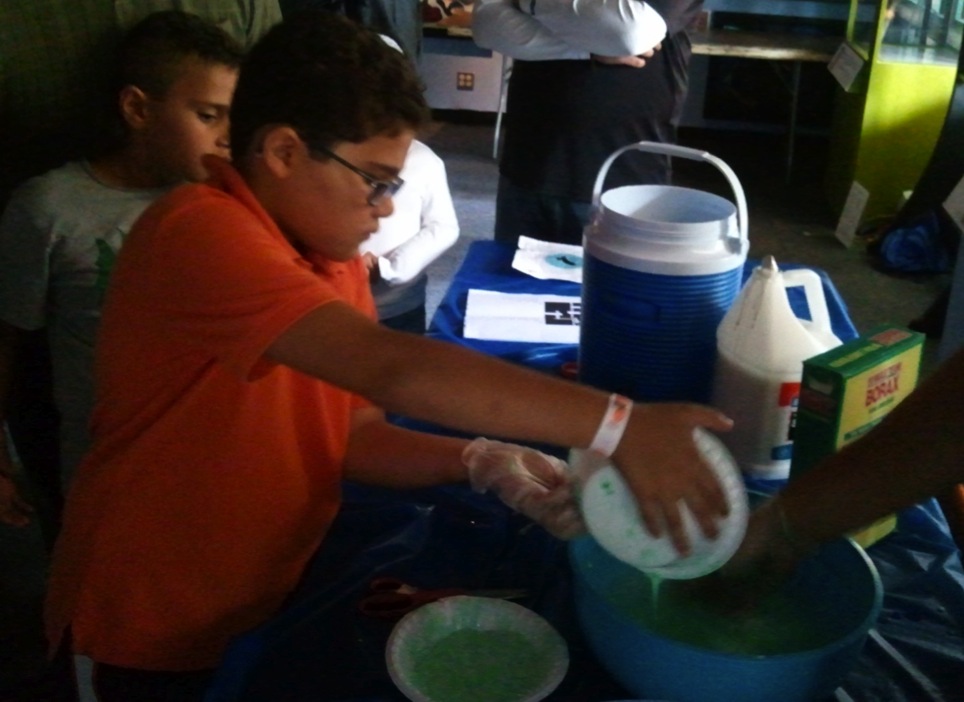 Resources
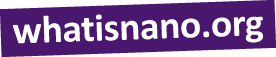 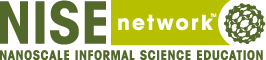 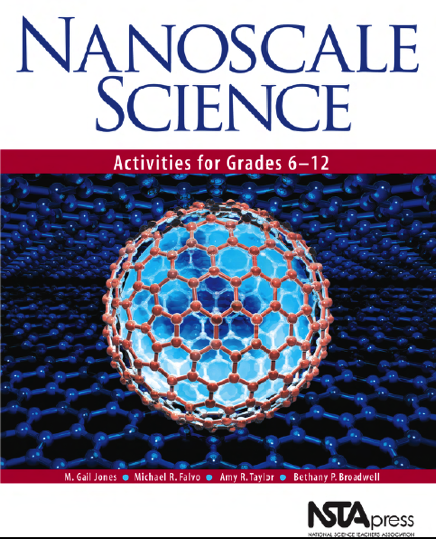 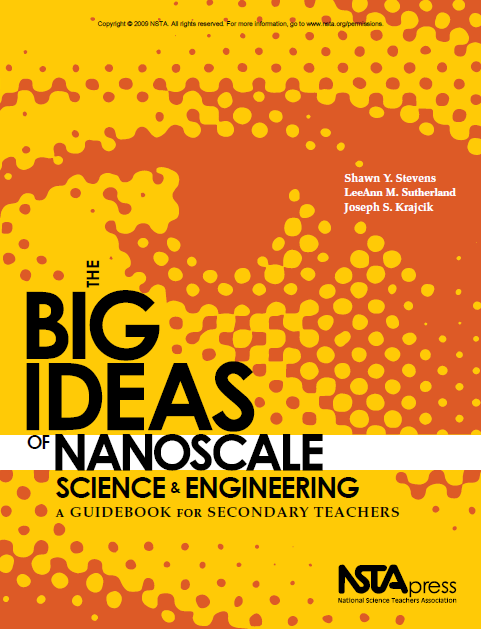 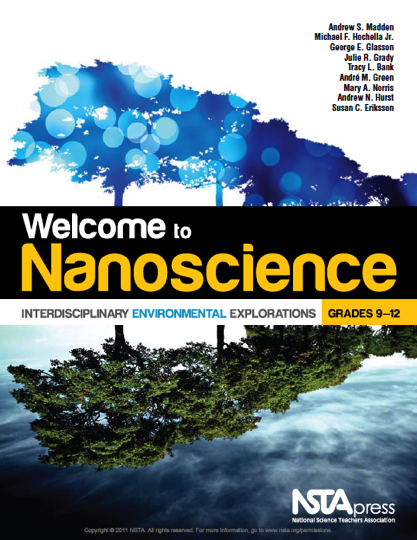 Lessons Learned
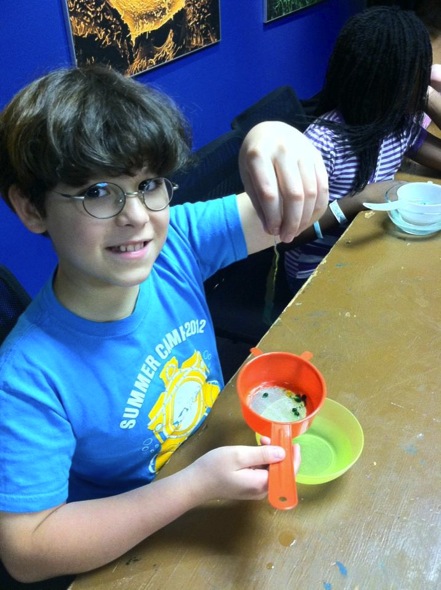 “Why are we doing so much math?  I thought this was a science class.”
Modifying other activities
Games & Group Activities
Younger students able to get through quicker
Sourcing Specialty Supplies difficult/time consuming
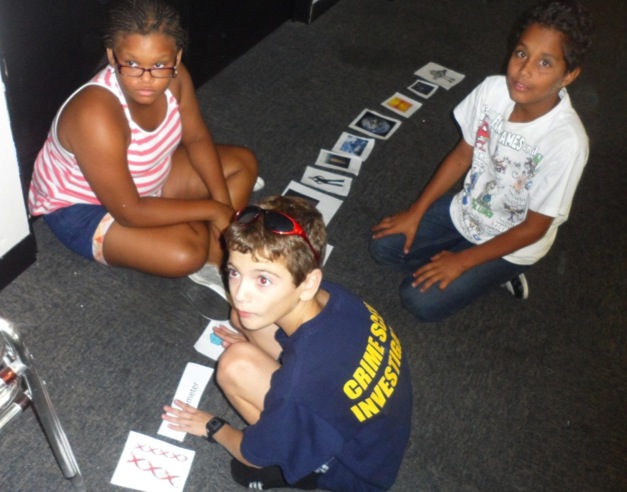 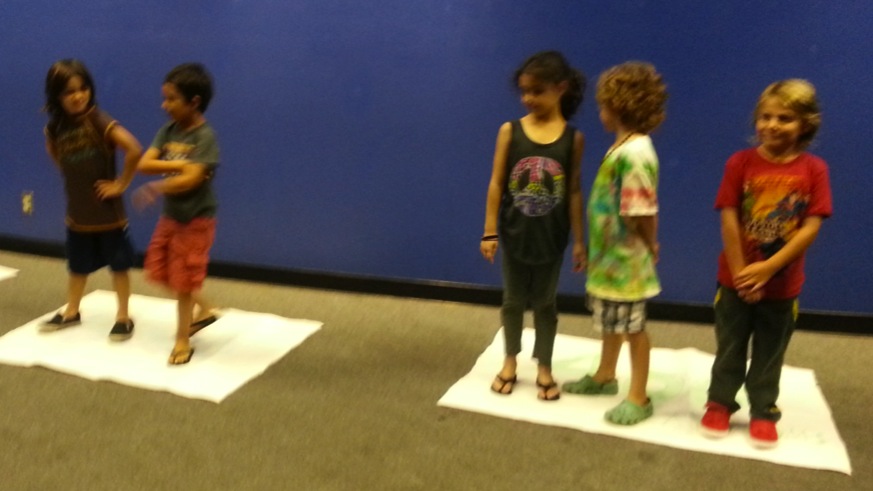